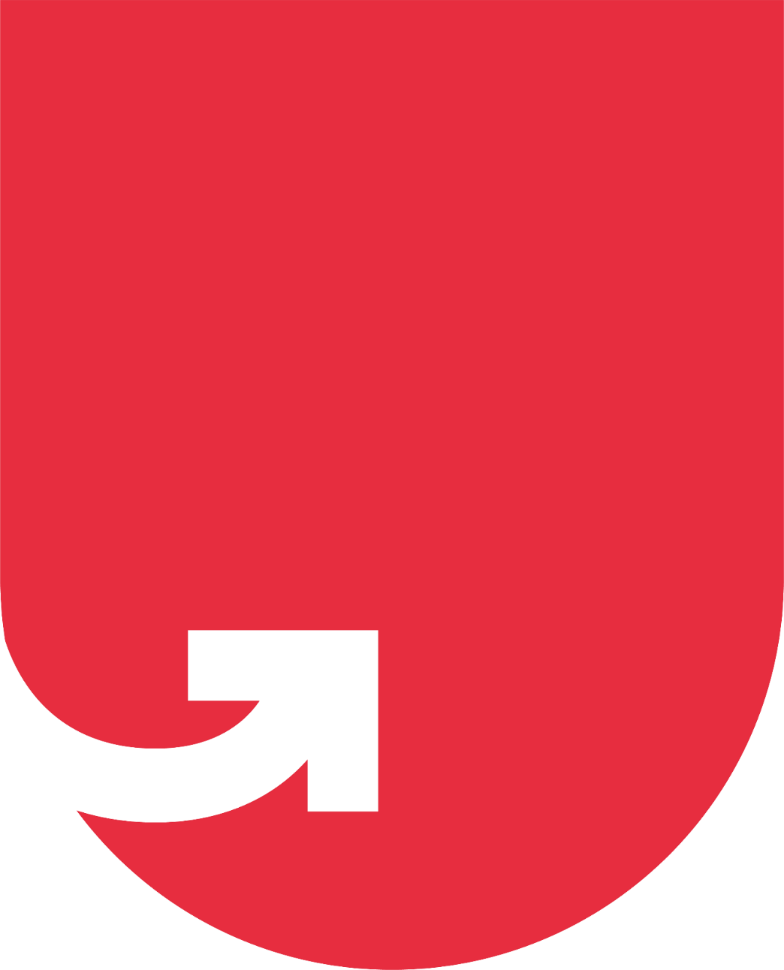 Product Management
Certification Program
Industry Project – I
Eatery


Eat to love, love to partake the feast
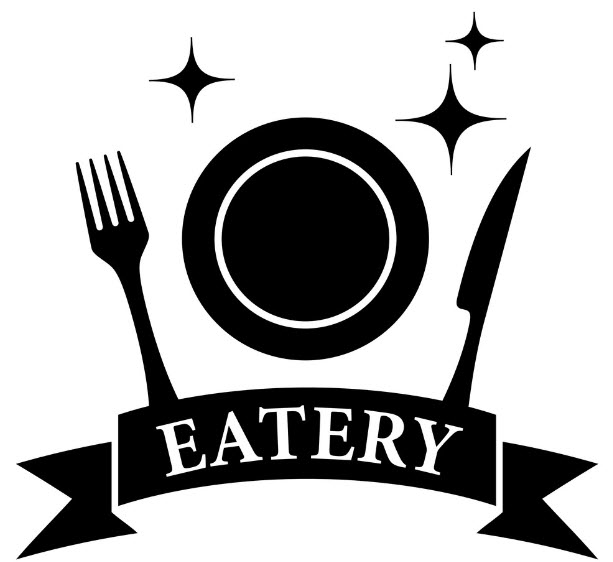 1
[Speaker Notes: © Copyright UpGrad Education Pvt. Ltd. All rights reserved]
Submission Guidelines
After completing all the parts of the project, you will have to submit your responses in the following manner.
Submit the following parts of the project in this “Presentation’’ file
Part 1 - Understanding the market
Part 2 - User research 
Part 5 - MVP Creation
Part 6 - Sketching
Part 7 - Wireframing & Prototyping 
Submit the following part of the project in the template document provided on the platform.
Part 3 - Business Model Canvas
Part 4 - Product Artifacts
User Persona
User Journey Map
Note: Finally you have to add this Presentation & other submission documents in a ZIP folder and upload it in the submission section on the platform. More details in slides to follow
[Speaker Notes: © Copyright UpGrad Education Pvt. Ltd. All rights reserved]
Part 1: Understanding the Market
[Speaker Notes: © Copyright UpGrad Education Pvt. Ltd. All rights reserved]
Target Market Identification
Target Market – We are targeting urban cities in India market with age group of 15-64 having a mobile with each targeted person.  Urban serviceable market we are assuming 35% of TAM and the audience age group is 67% of urban serviceable market.
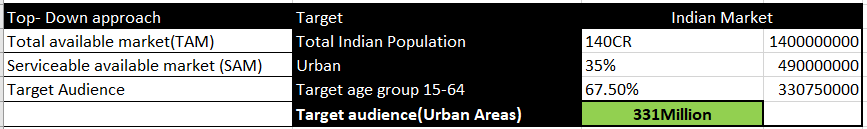 Sample size calculator (Sample survey)
Confidence level=95%
Margin of error= 10%
Sample survey Size = 97(survey monkey)
 Total number of people to be surveyed = 97/10%=970
For the required target of 30 responses, we need to survey 300 people
Target number of people to be surveyed = 30 *970/97 = 300
Need to survey 300 people for 30 responses
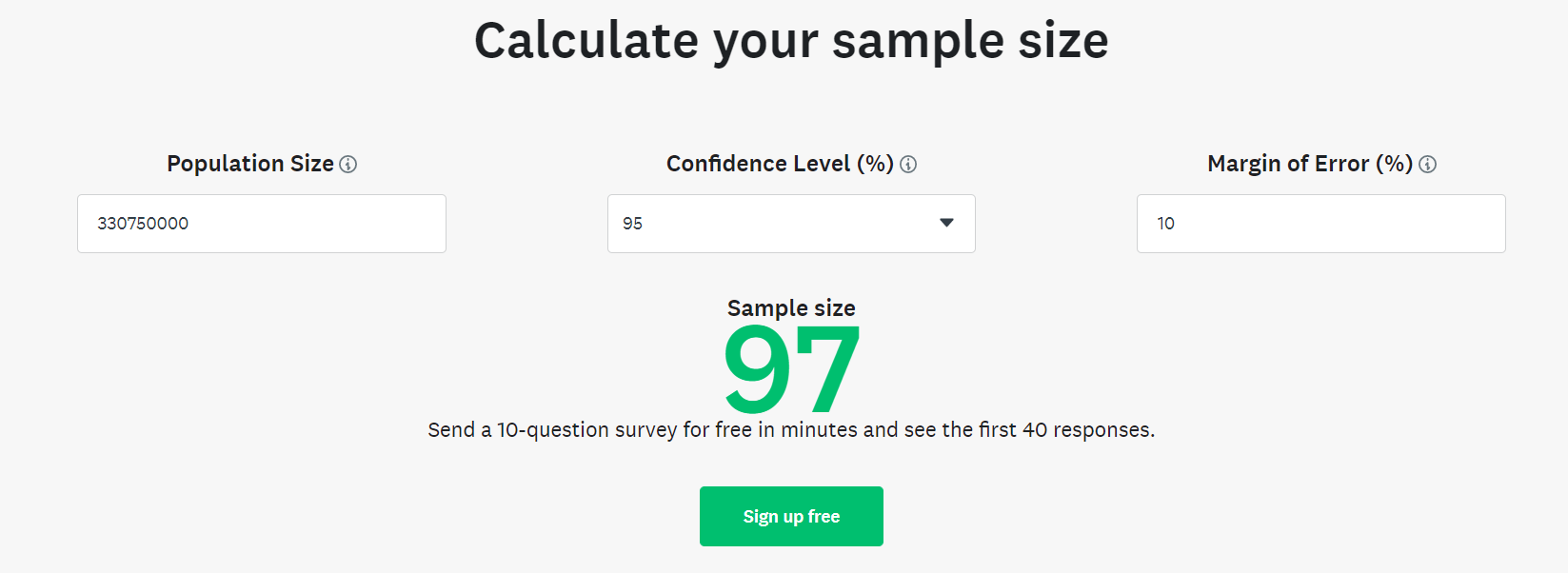 [Speaker Notes: © Copyright UpGrad Education Pvt. Ltd. All rights reserved]
Target audience to start the business
Target Audience – From urban we are targeting audience from south India, starting with Hyderabad where we are assuming 3% of target audience to begin the food app service.
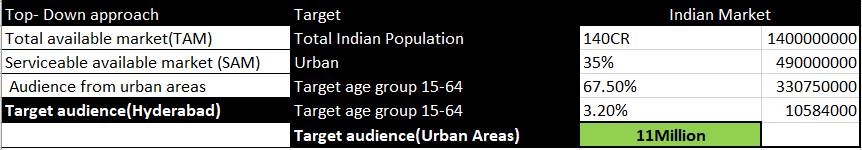 Sample size calculator (Sample survey)
Confidence level=95%
Margin of error= 10%
Sample survey Size = 97(survey monkey)
 Total number of people to be surveyed = 97/10%=970
For the required target of 30 responses, we need to survey 300 people
Target number of people to be surveyed = 30 *970/97 = 300
Need to survey 300 people for 30 responses
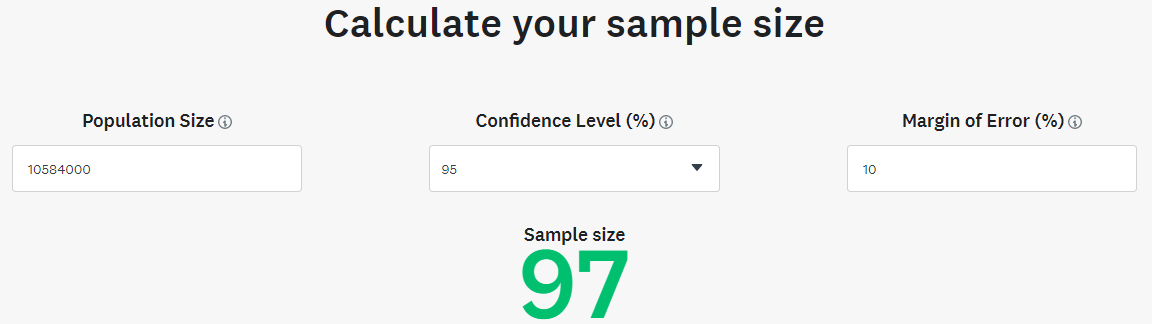 5
Porter's Five Forces
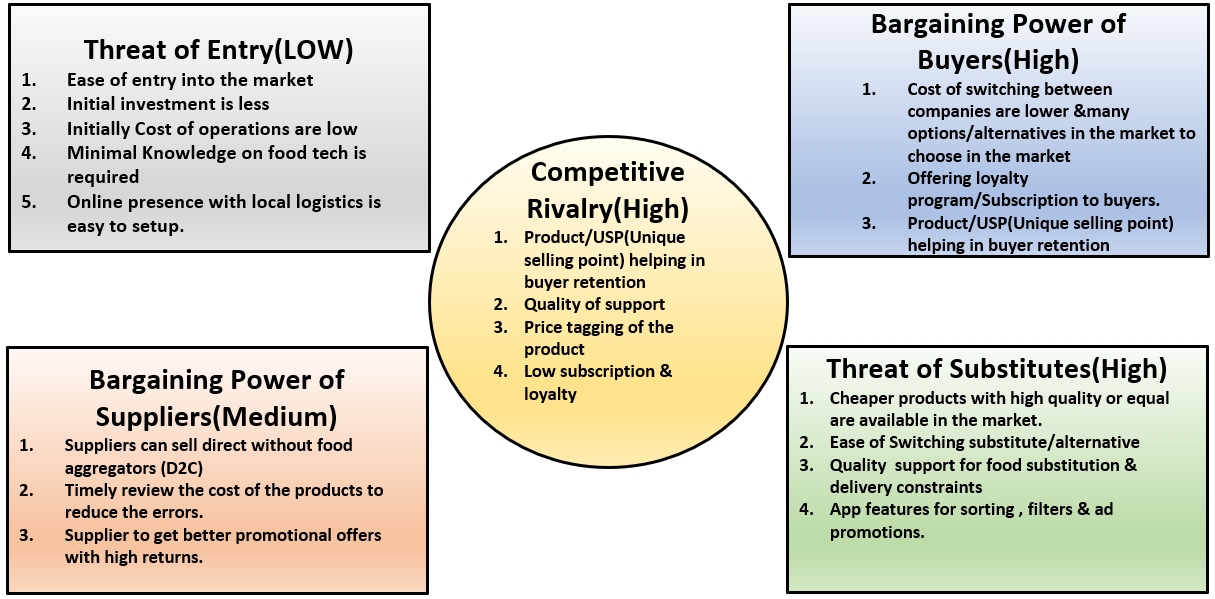 [Speaker Notes: © Copyright UpGrad Education Pvt. Ltd. All rights reserved]
Porter's Five Forces Analysis
[Speaker Notes: © Copyright UpGrad Education Pvt. Ltd. All rights reserved]
Competitor Analysis – Direct & Indirect
Indirect Competitors
Direct Competitors
DC1
DC2
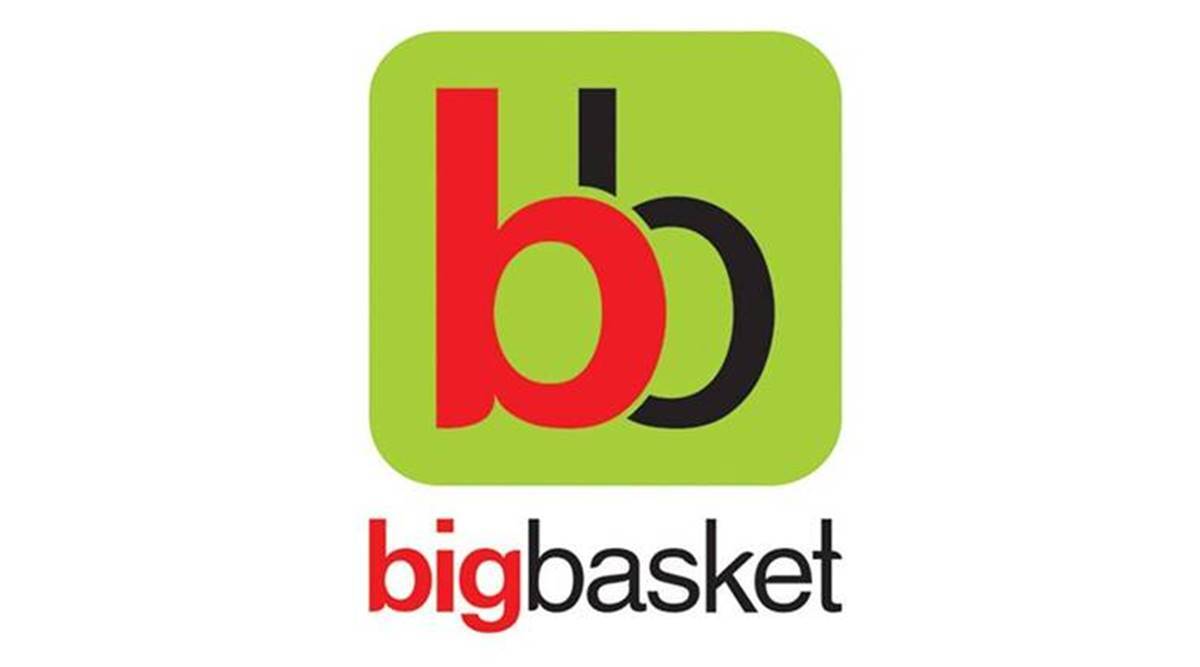 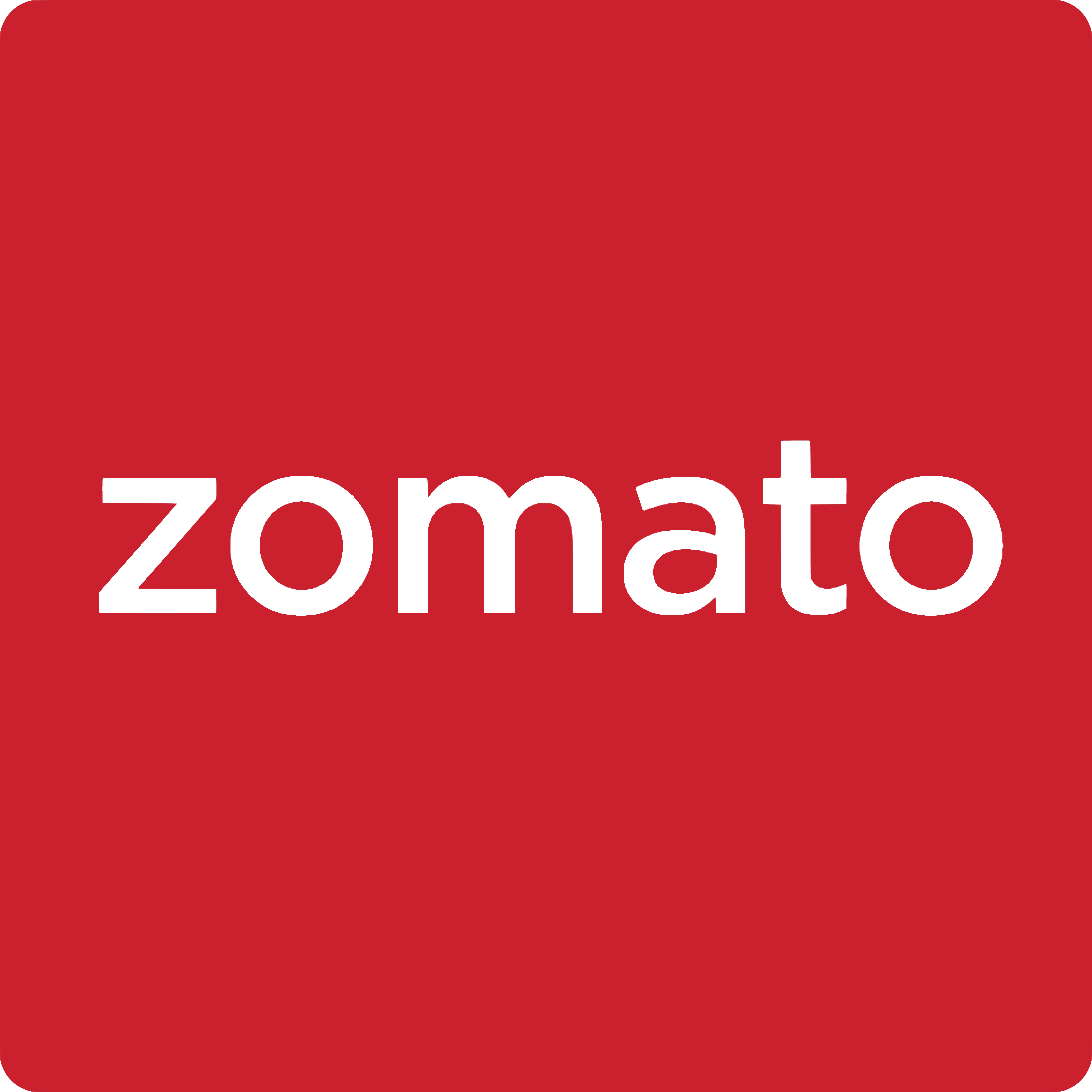 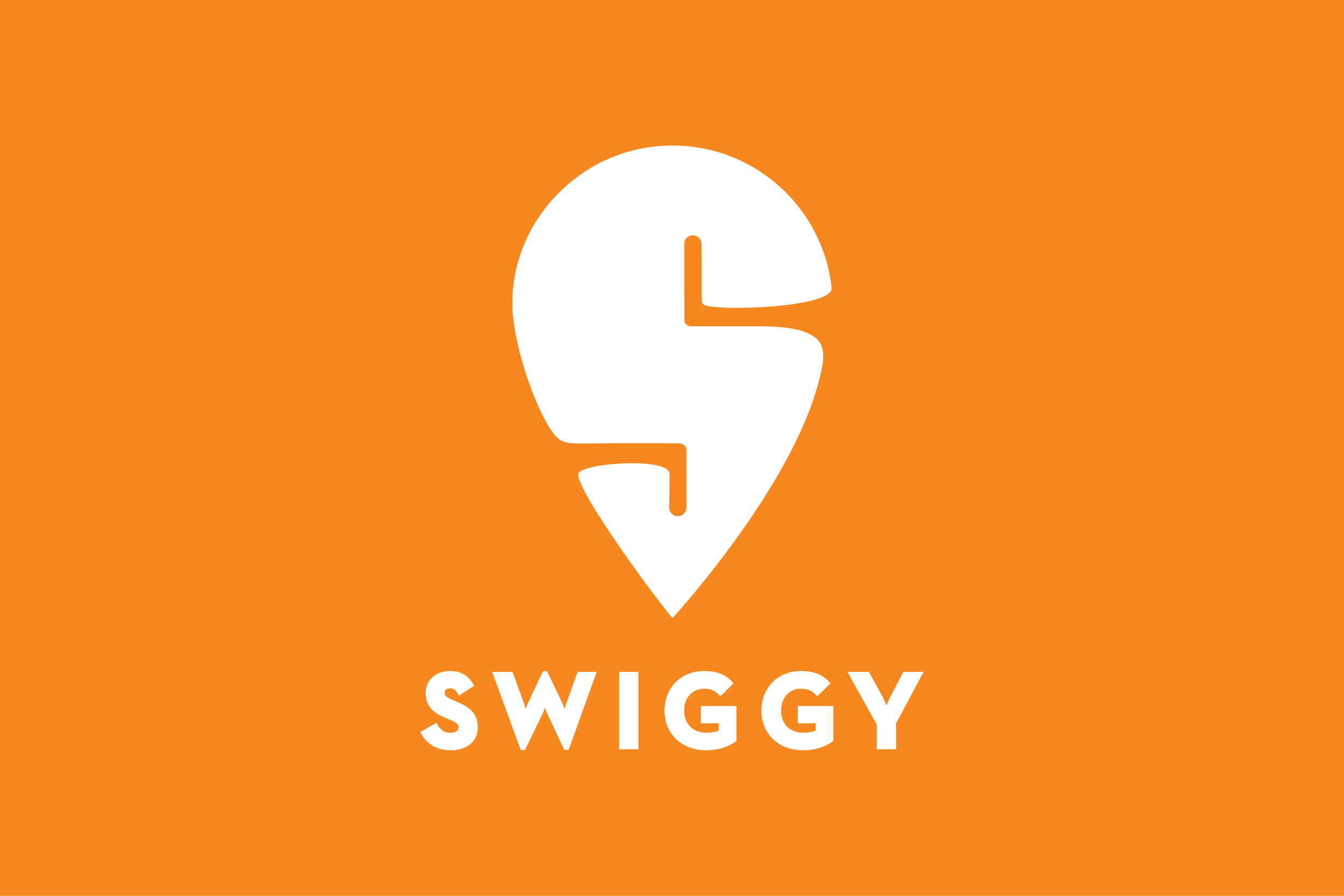 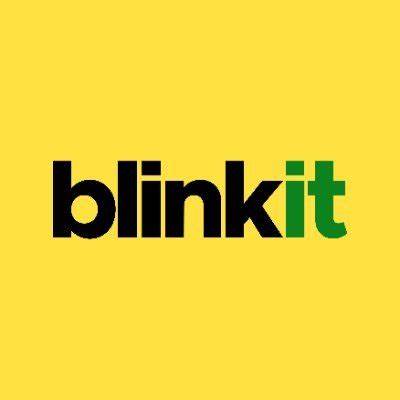 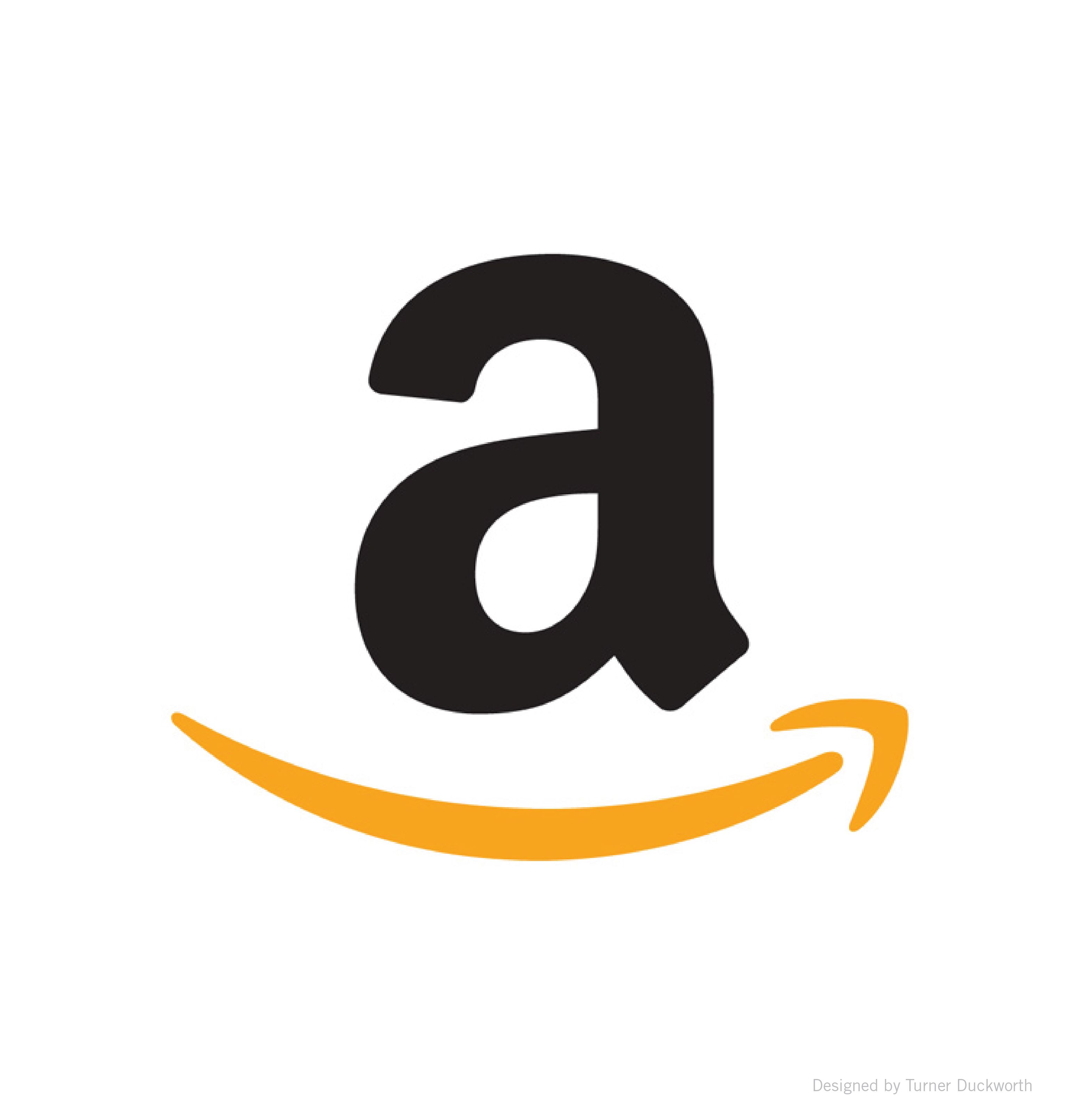 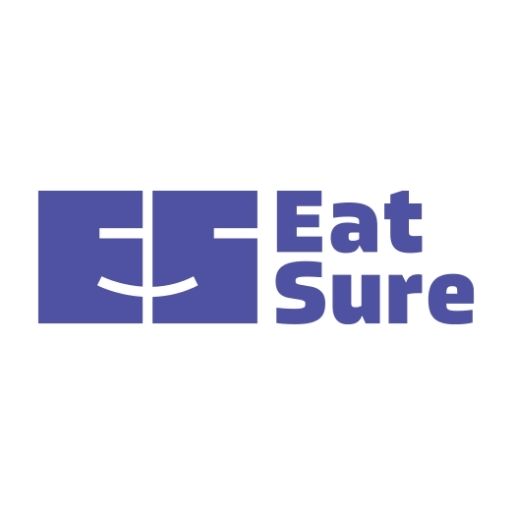 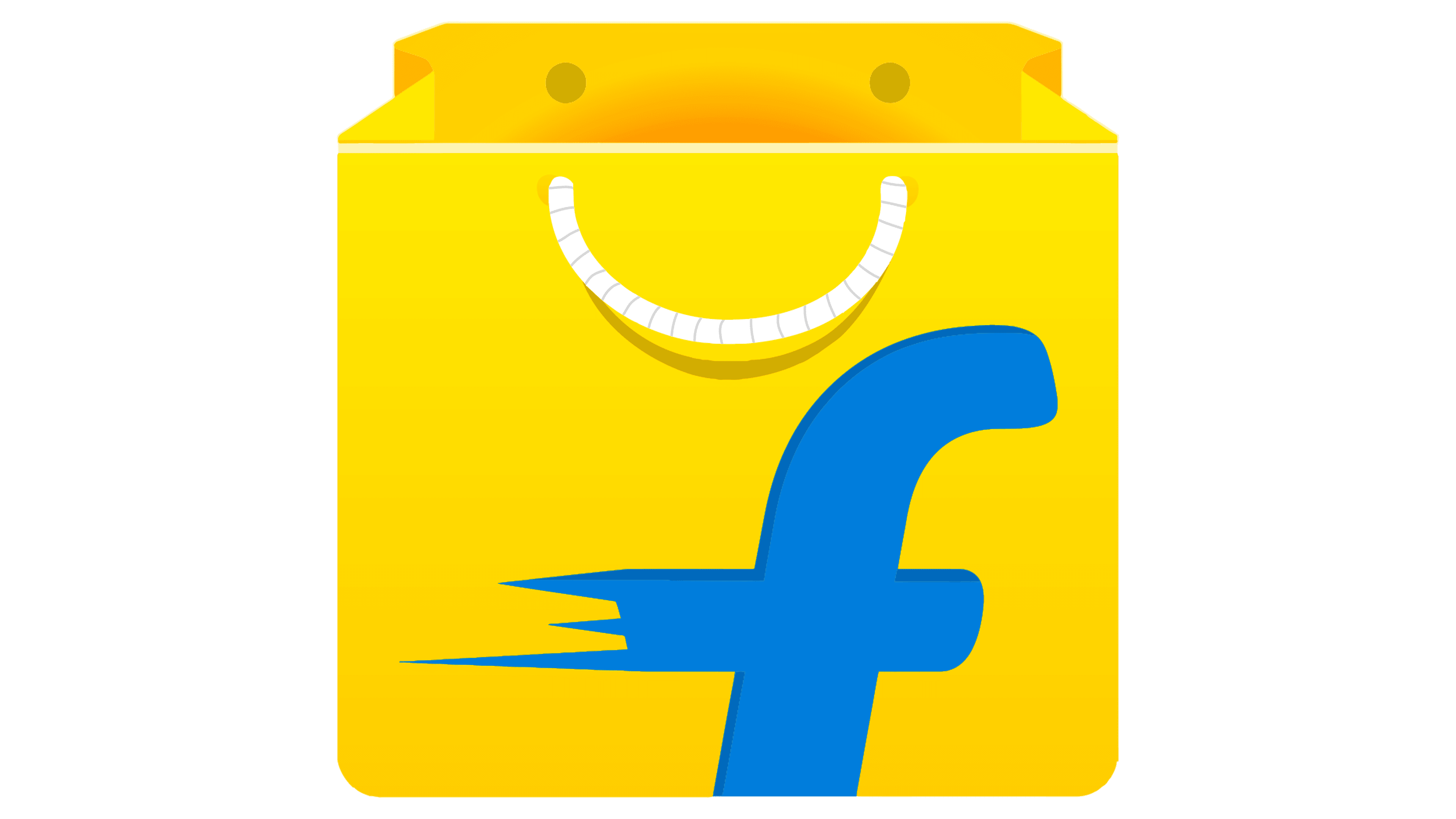 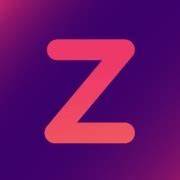 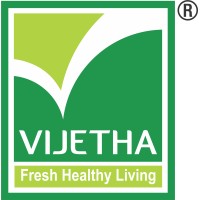 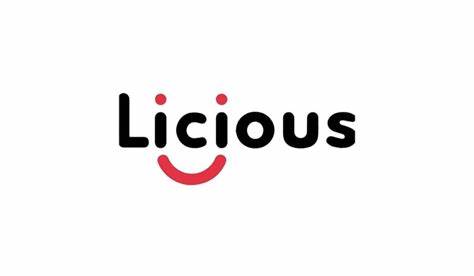 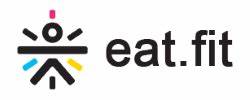 [Speaker Notes: © Copyright UpGrad Education Pvt. Ltd. All rights reserved]
Zomato vs Swiggy
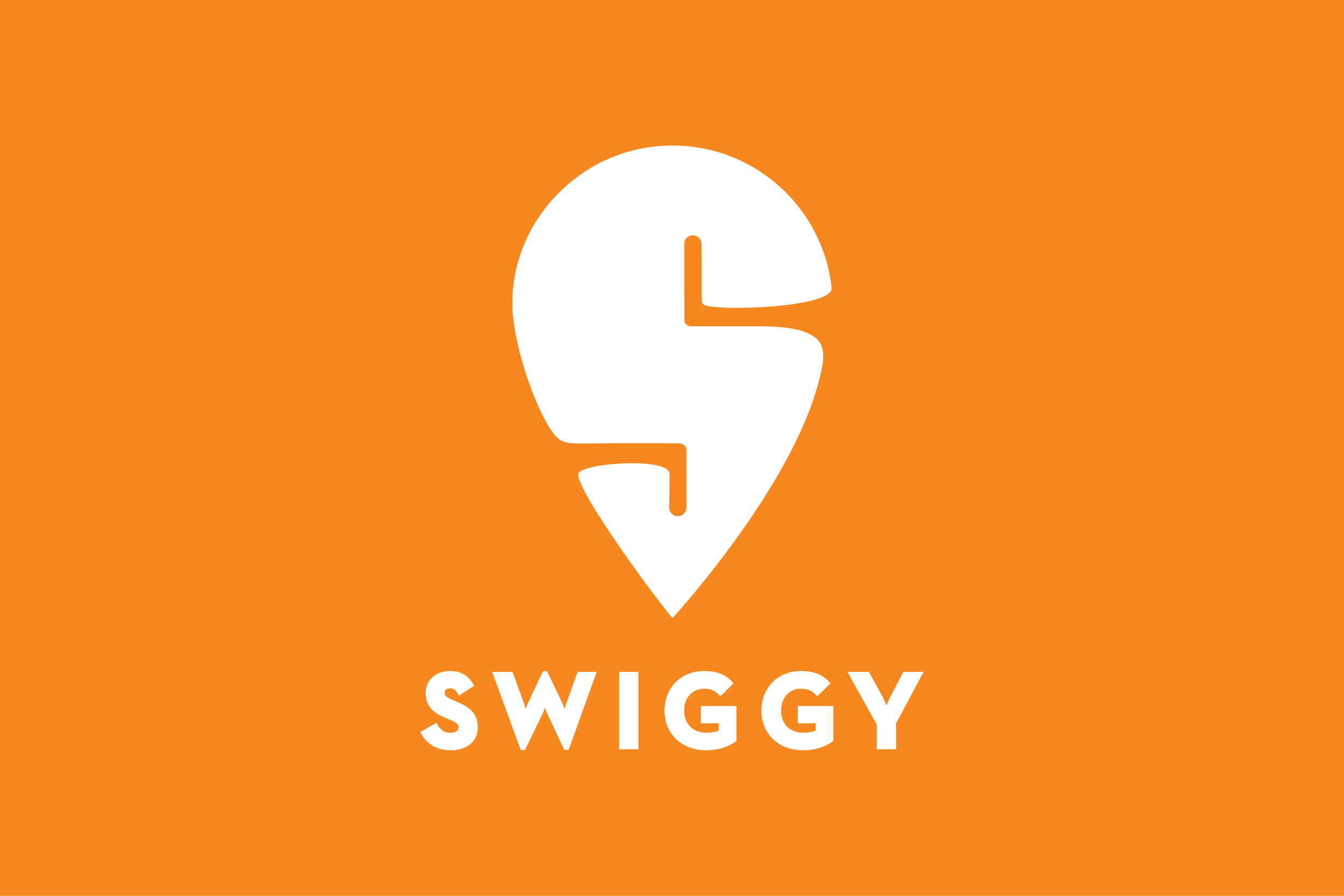 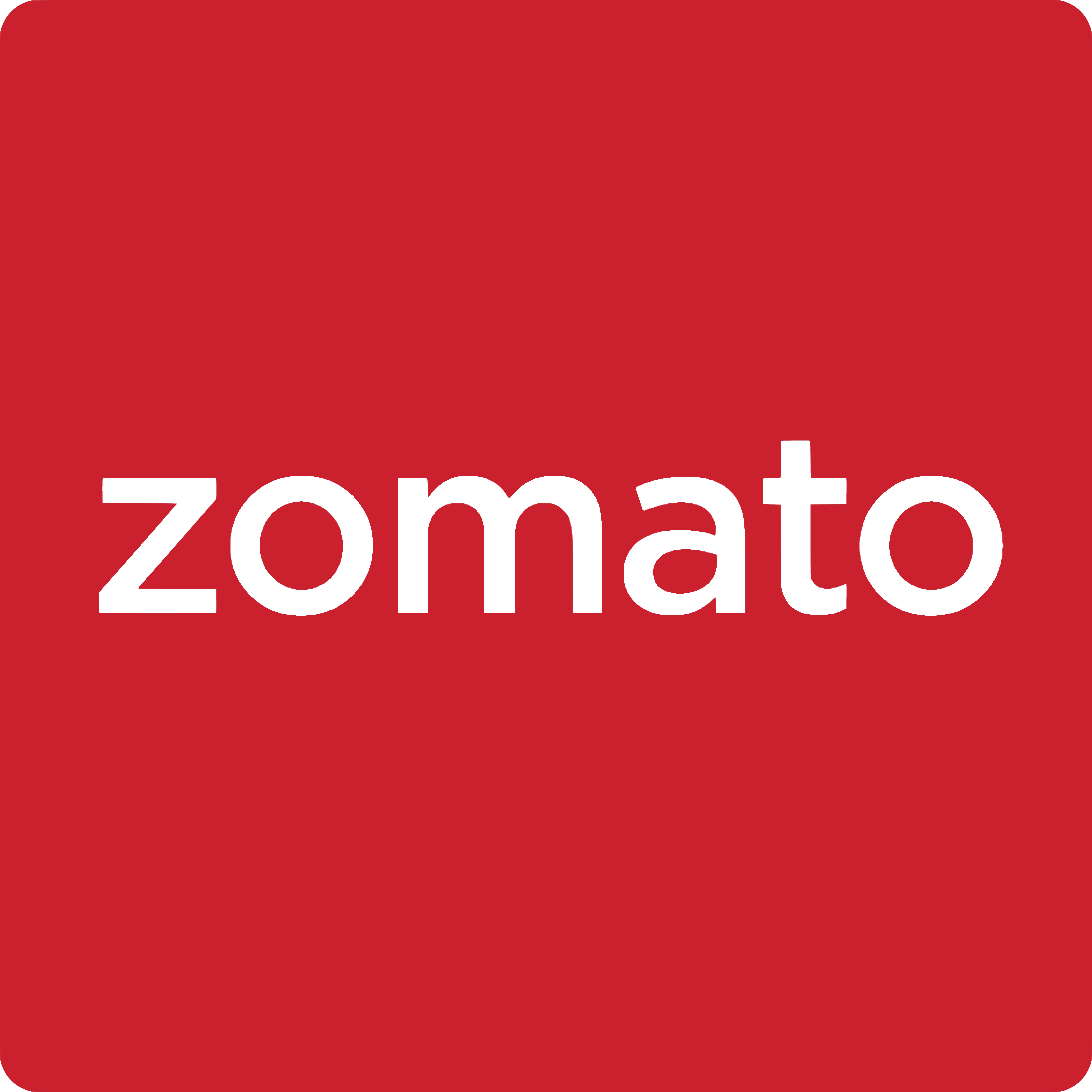 Swiggy Founder: Sriharsha Majety, Nandan Reddy, Rahul JaminiFounded: 2014HQ: Bengaluru, IndiaNo. of Employees: Over 5,000Company type: PrivateMarket Valuation: $10.7 billionAnnual Revenue: Rs 2,145 crore Net profit: Not profitable yet. ( - Rs 1,314 crore)
Zomato Founder Deepinder Goyal and 
Pankaj Chaddah Year Founded 2008 Origin Gurgaon, Haryana, India No. of Employees 5,000+ Company Type Public Market Cap $13.3 Billion Annual Revenue $280 Million Net Profit $ -110 Million
Continued …
9
Comparision DC1 vs DC2
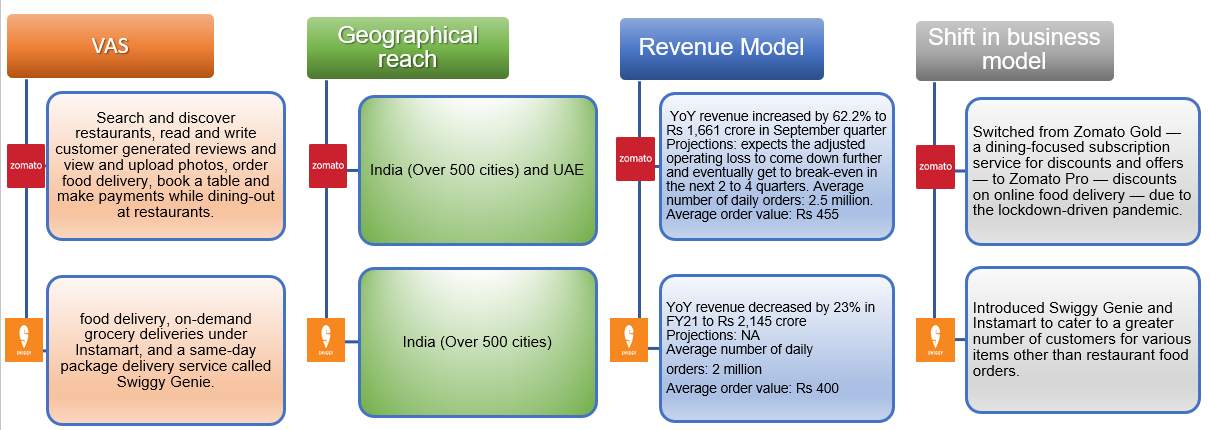 Continued …
SWOT Analysis – Zomato(DC1)
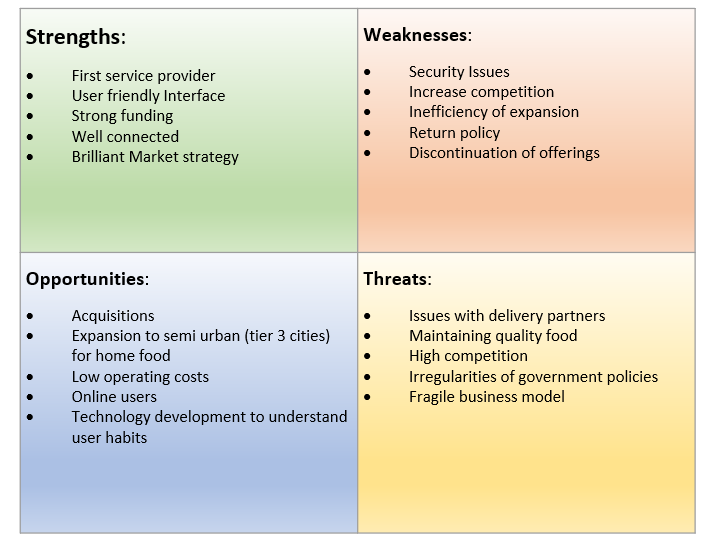 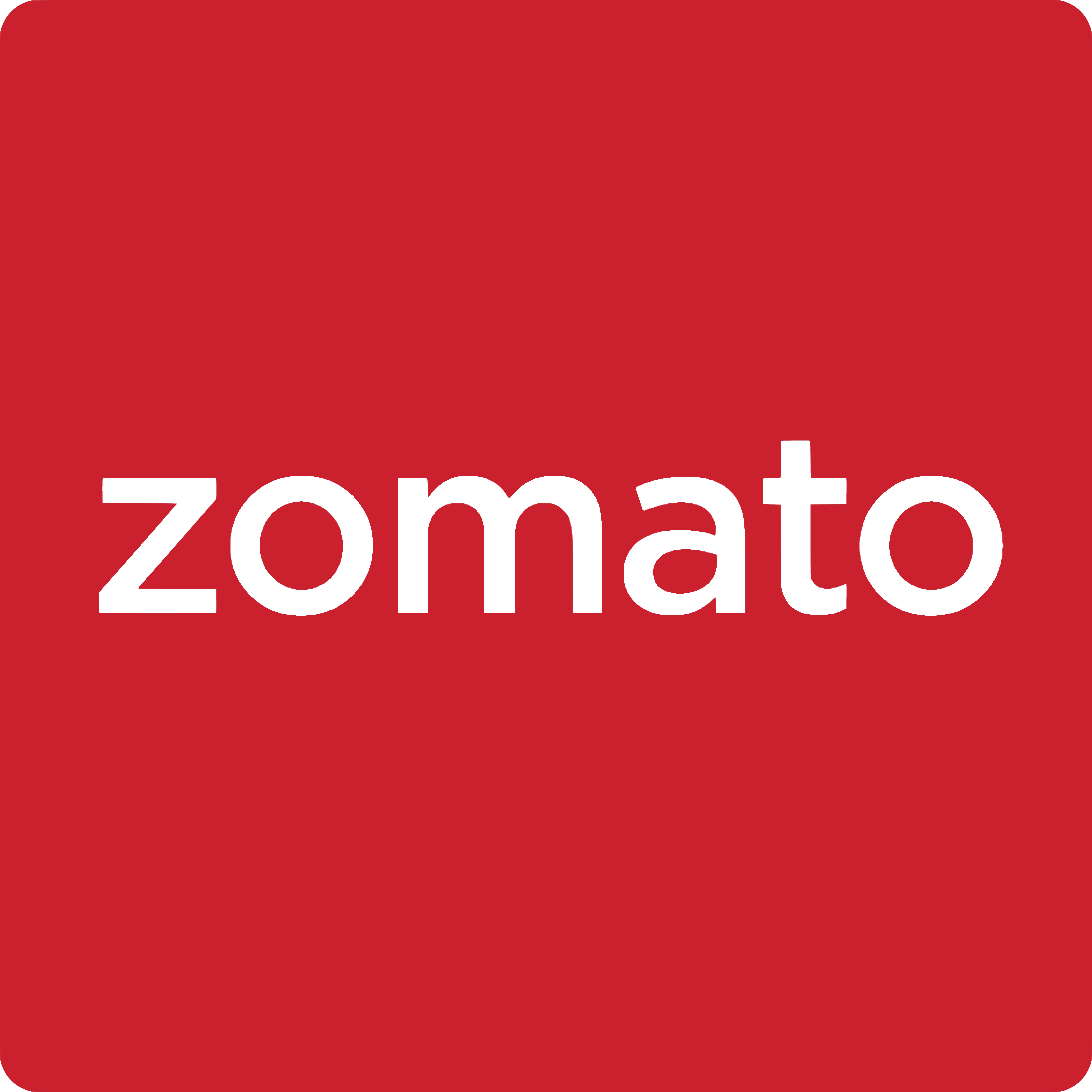 11
SWOT Analysis – Swiggy(DC2)
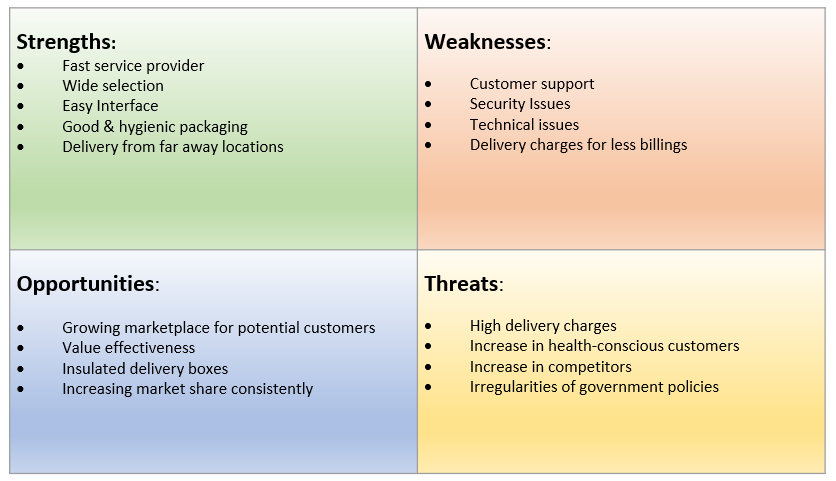 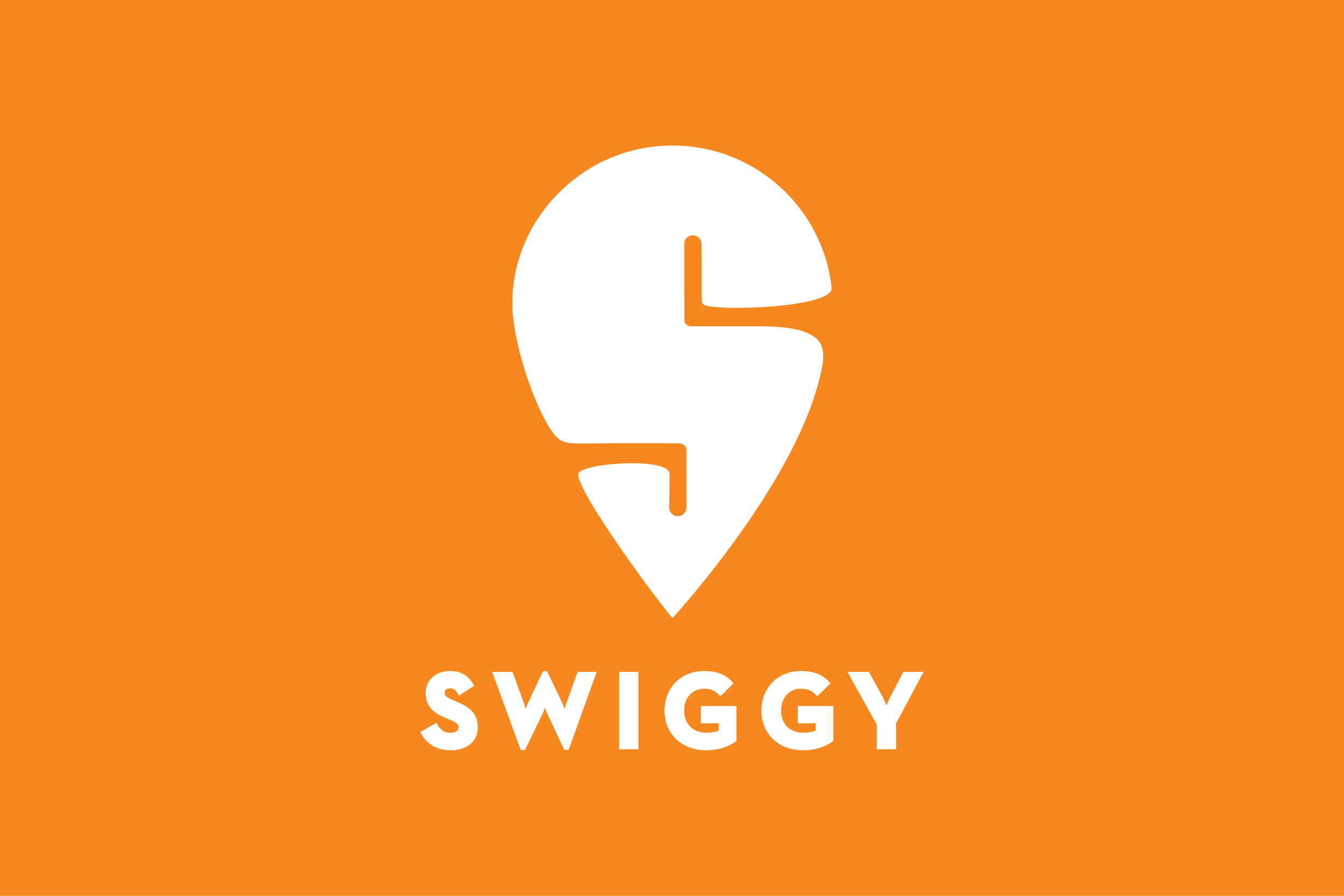 12
Product review and performance
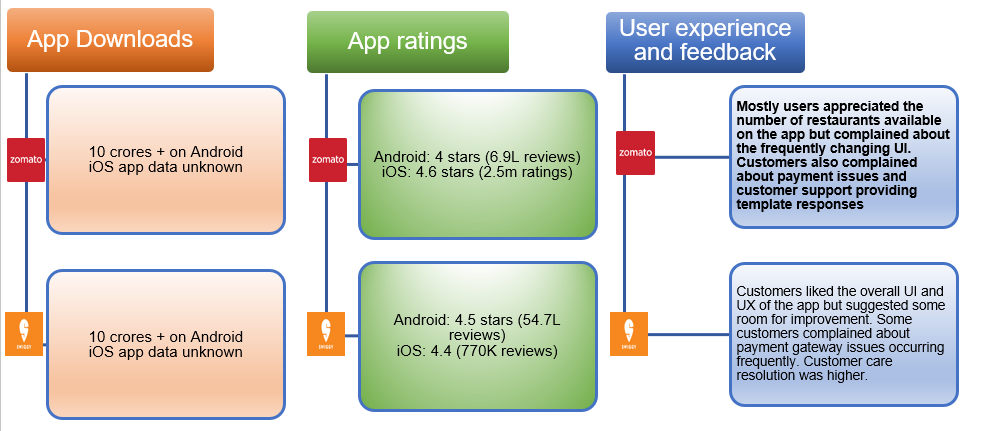 13
Pain & Gains & Future initiatives
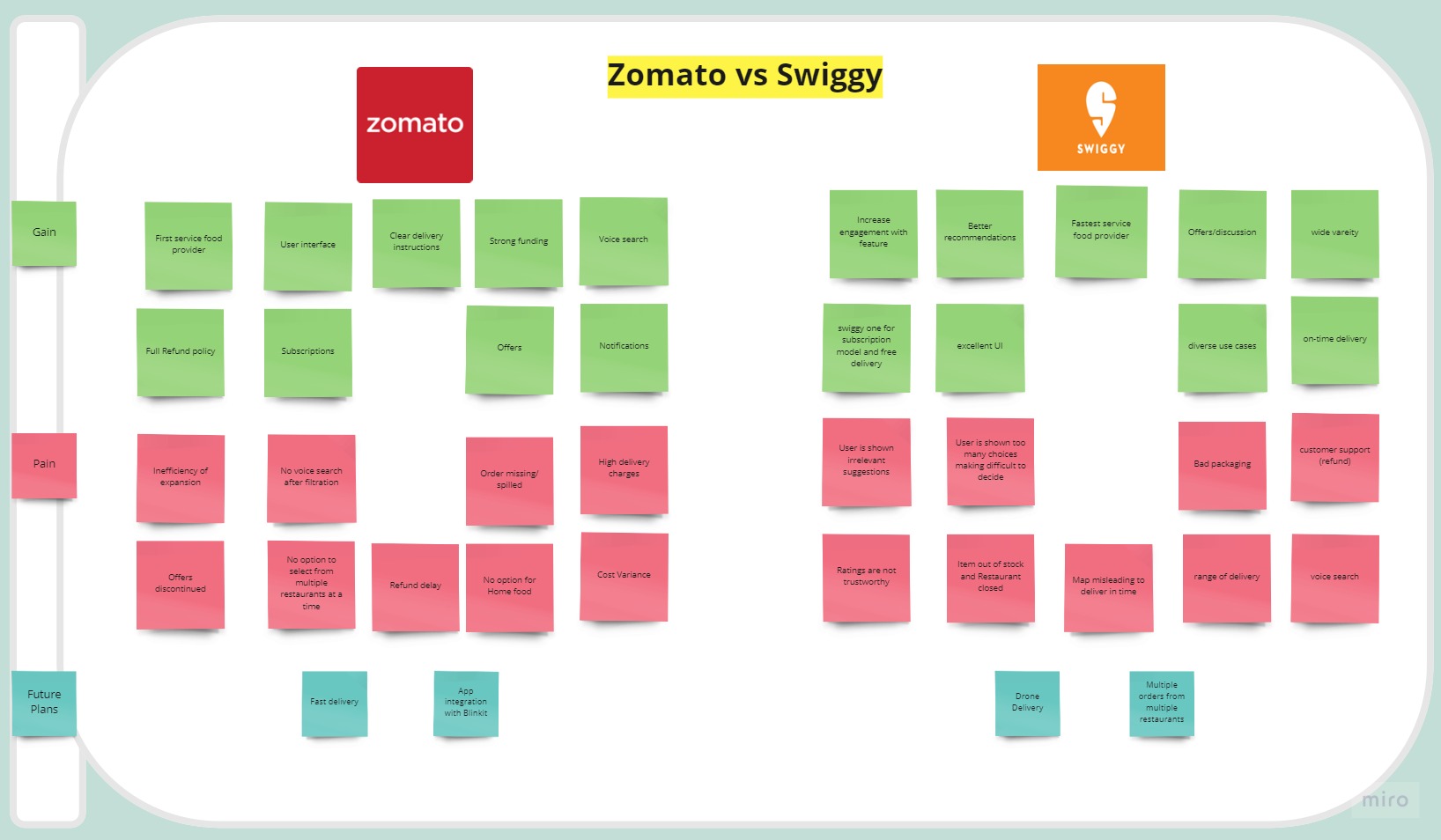 14
Part 2: User Research
[Speaker Notes: © Copyright UpGrad Education Pvt. Ltd. All rights reserved]
Objectives and Hypotheses
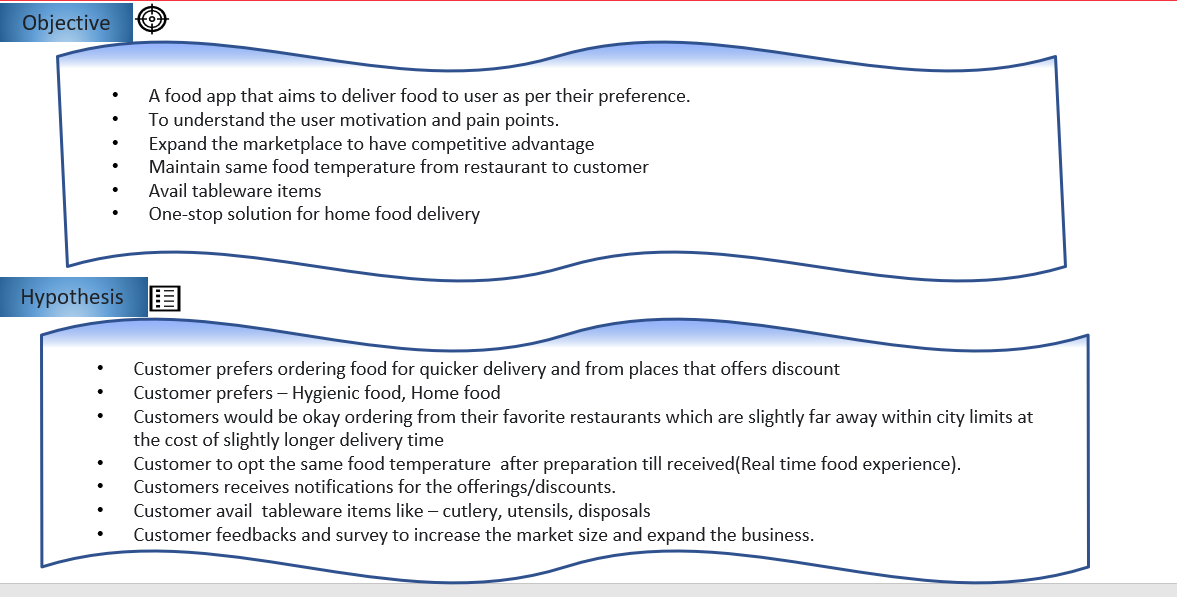 [Speaker Notes: © Copyright UpGrad Education Pvt. Ltd. All rights reserved]
Surveys & Interviews
Survey Questions
https://forms.gle/CSdrnGuGA16qcNLE6
Survey Response
https://docs.google.com/spreadsheets/d/1-JF8O3RVSDfG0YYCNvuF2J_2KDHaomnz4IdpZdsLS44/edit?resourcekey#gid=250944910
Interview Questions
https://docs.google.com/document/d/1P7VfTZmnkfzCGS2TVEyQlDYPSDCmkm8SlCVEg9jGccI/edit?usp=sharing
Interview Response
https://docs.google.com/document/d/1c24MICx-pdeq03qYVbsK-ZU2fHWBLTd_LaL0ySgZzRI/edit
17
Survey & Interview – Analysis & Insights
We Conducted 45 surveys. As our business plan is target from the city, Hyderabad and we have received 22 responses from target audience who stays in Hyderabad. We took 11 interviews in whom 1 resident from Hyderabad and 3 were non residents but stays in Hyderabad.
Demographics
Target Audience
45 Surveys
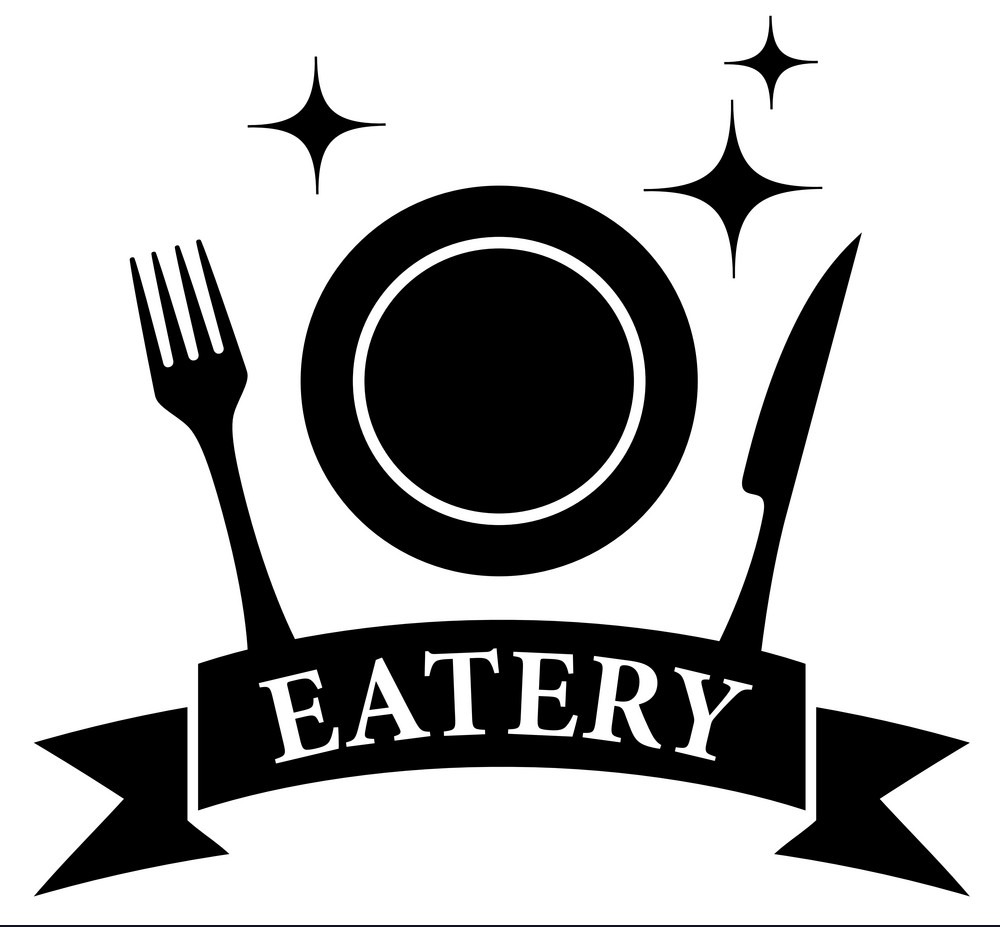 Mumbai
49%
Hyderabad
49%
Urban Cities
Pain Points/Challenges
Goals
11 Interviews
Delhi
Demographics
[Speaker Notes: © Copyright UpGrad Education Pvt. Ltd. All rights reserved]
Pain Points
19
Survey analysis
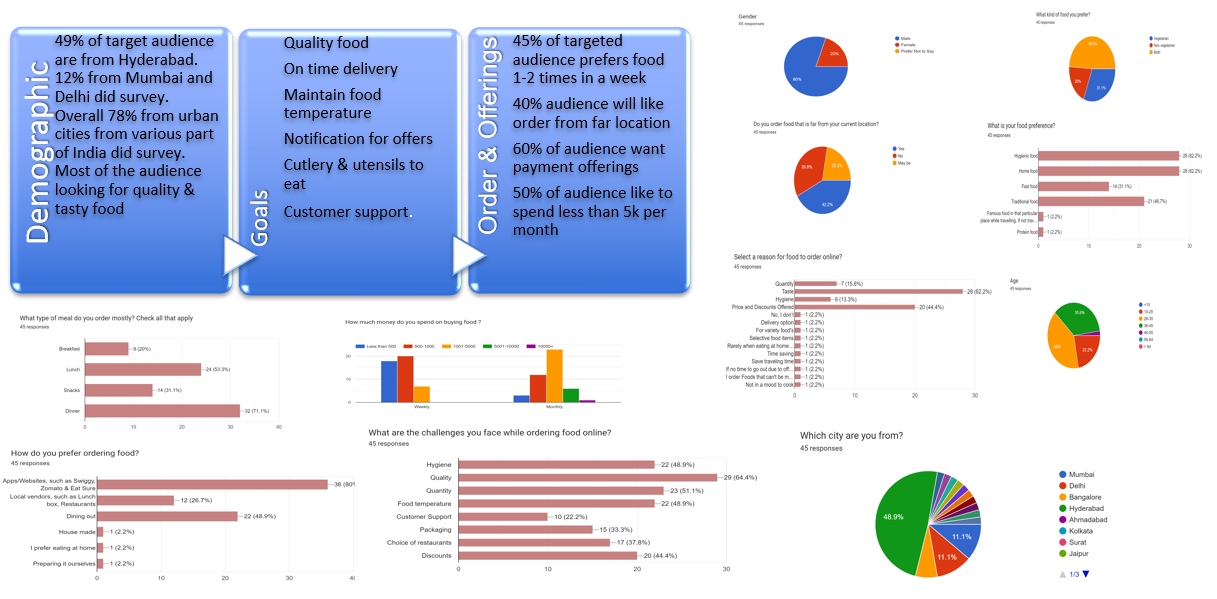 Interviews- Questions
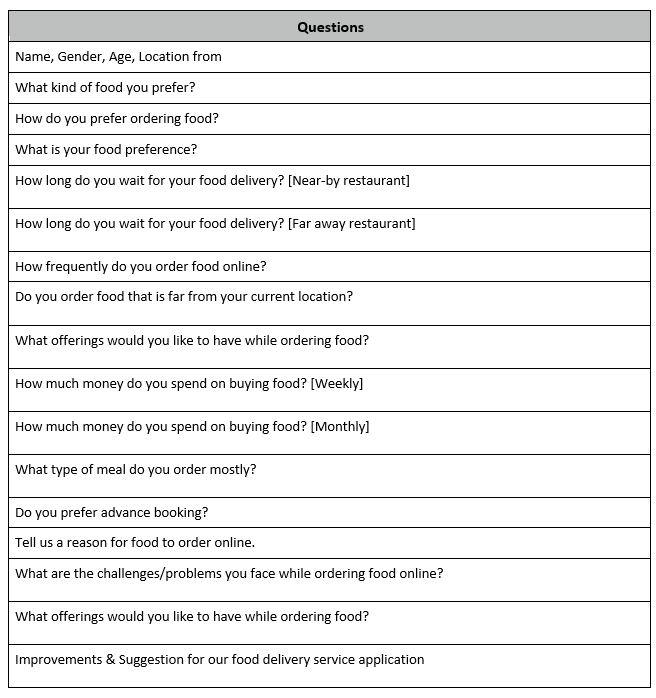 [Speaker Notes: © Copyright UpGrad Education Pvt. Ltd. All rights reserved]
Interviews insight
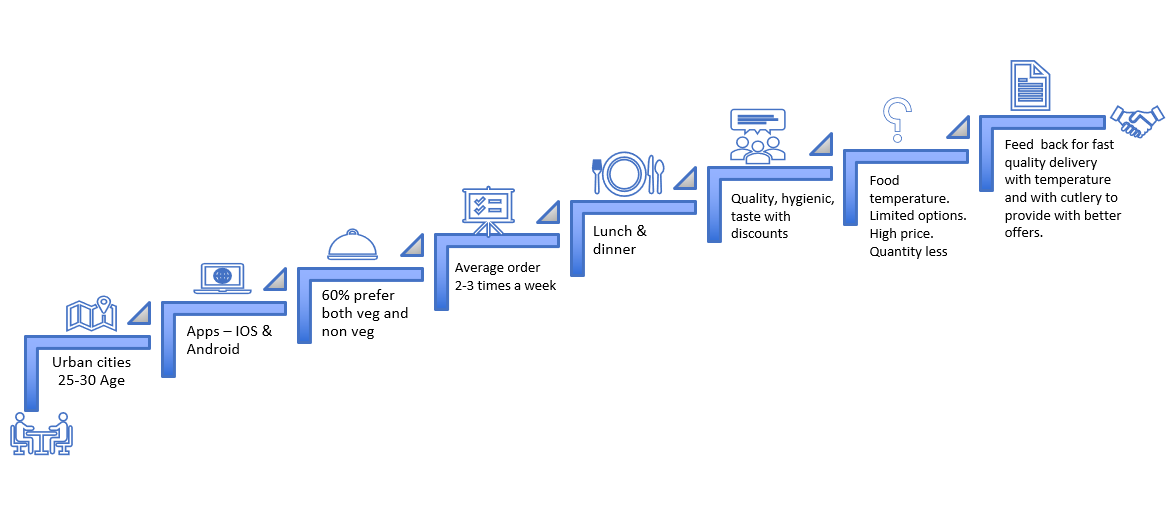 Hypothesis Validation
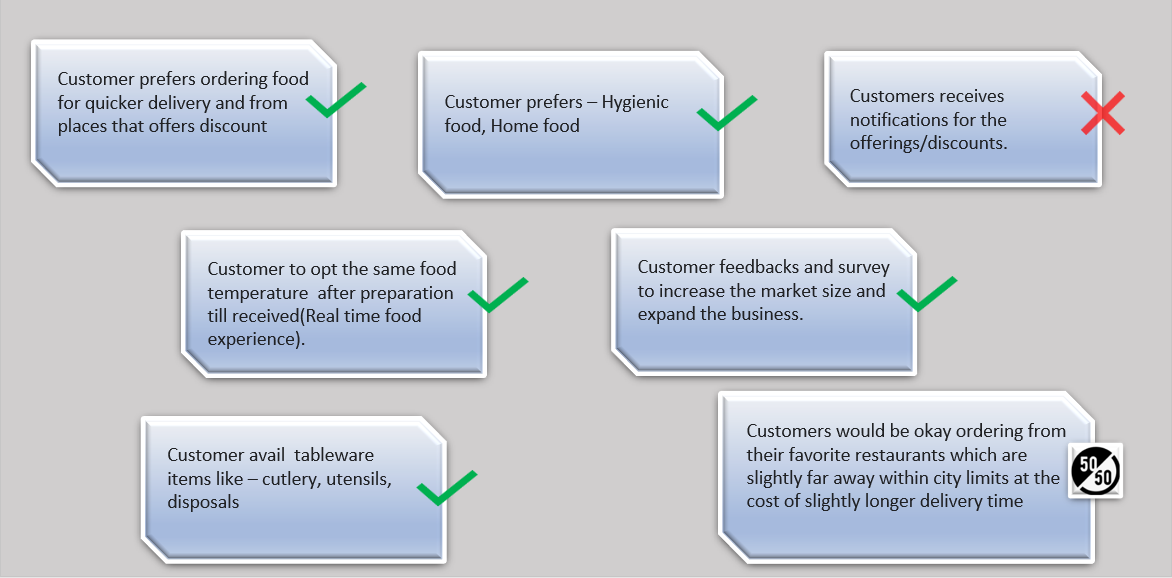 Part 3: Business Model Canvas
[Speaker Notes: © Copyright UpGrad Education Pvt. Ltd. All rights reserved]
Business Model Analysis
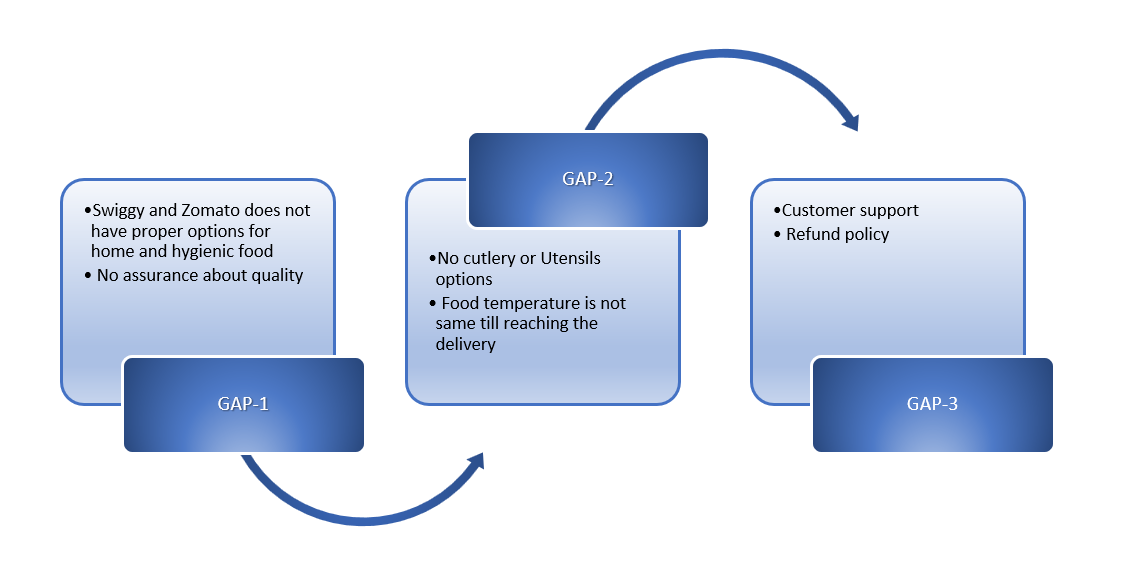 [Speaker Notes: © Copyright UpGrad Education Pvt. Ltd. All rights reserved]
Business Model Canvas
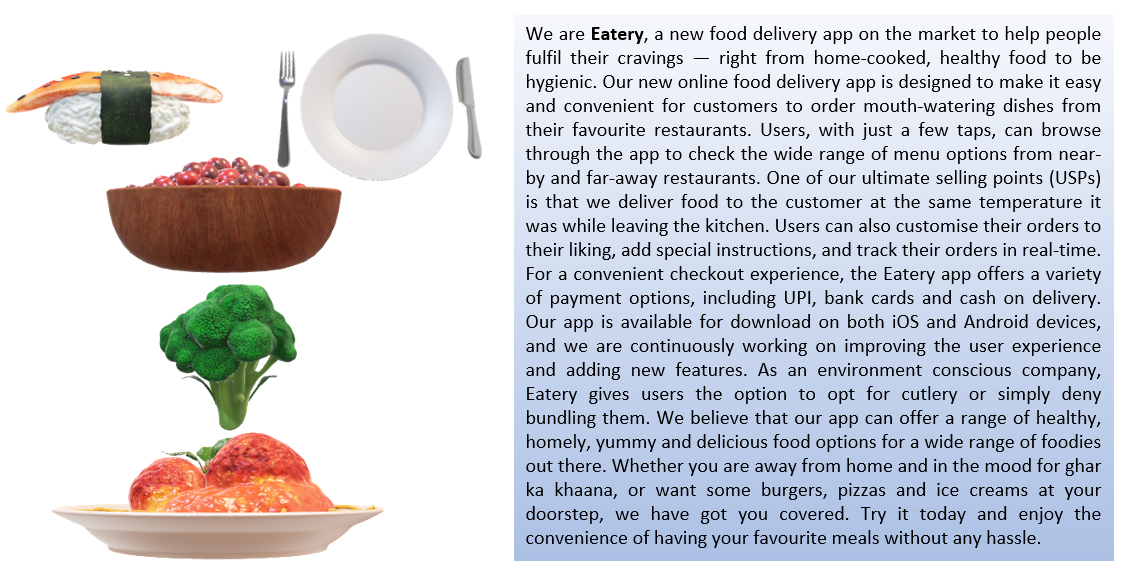 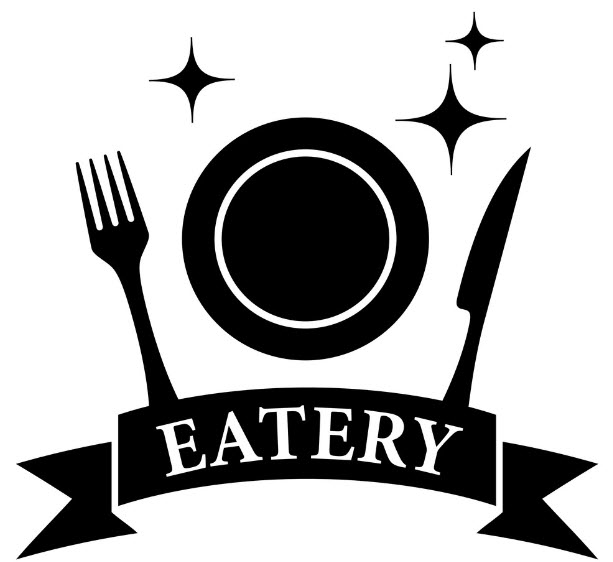 26
BUSINESS MODEL CANVAS
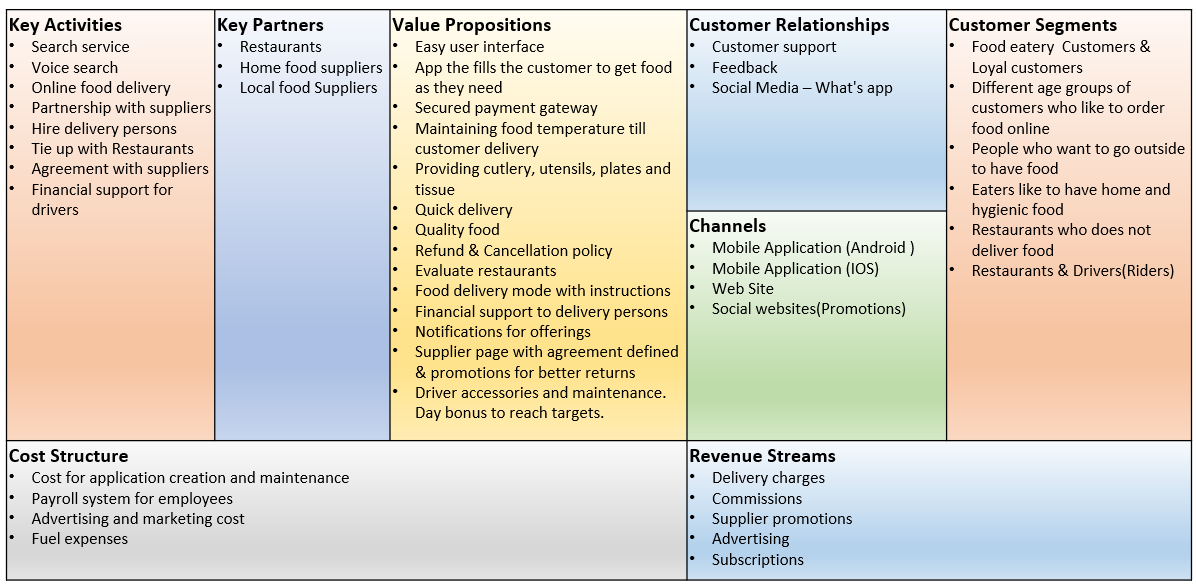 Part 4: Product Artefacts
[Speaker Notes: © Copyright UpGrad Education Pvt. Ltd. All rights reserved]
User Persona
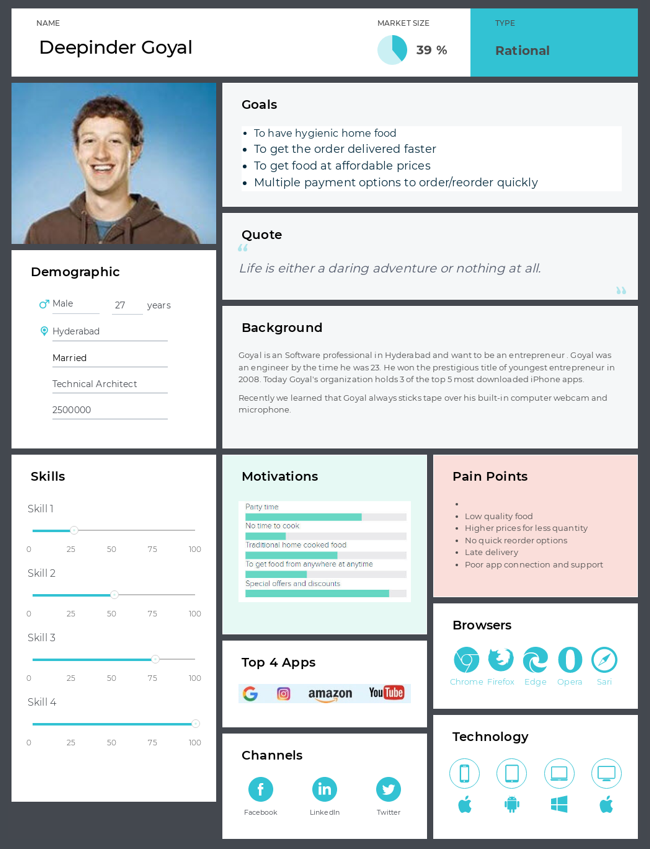 [Speaker Notes: © Copyright UpGrad Education Pvt. Ltd. All rights reserved]
User Journey Map
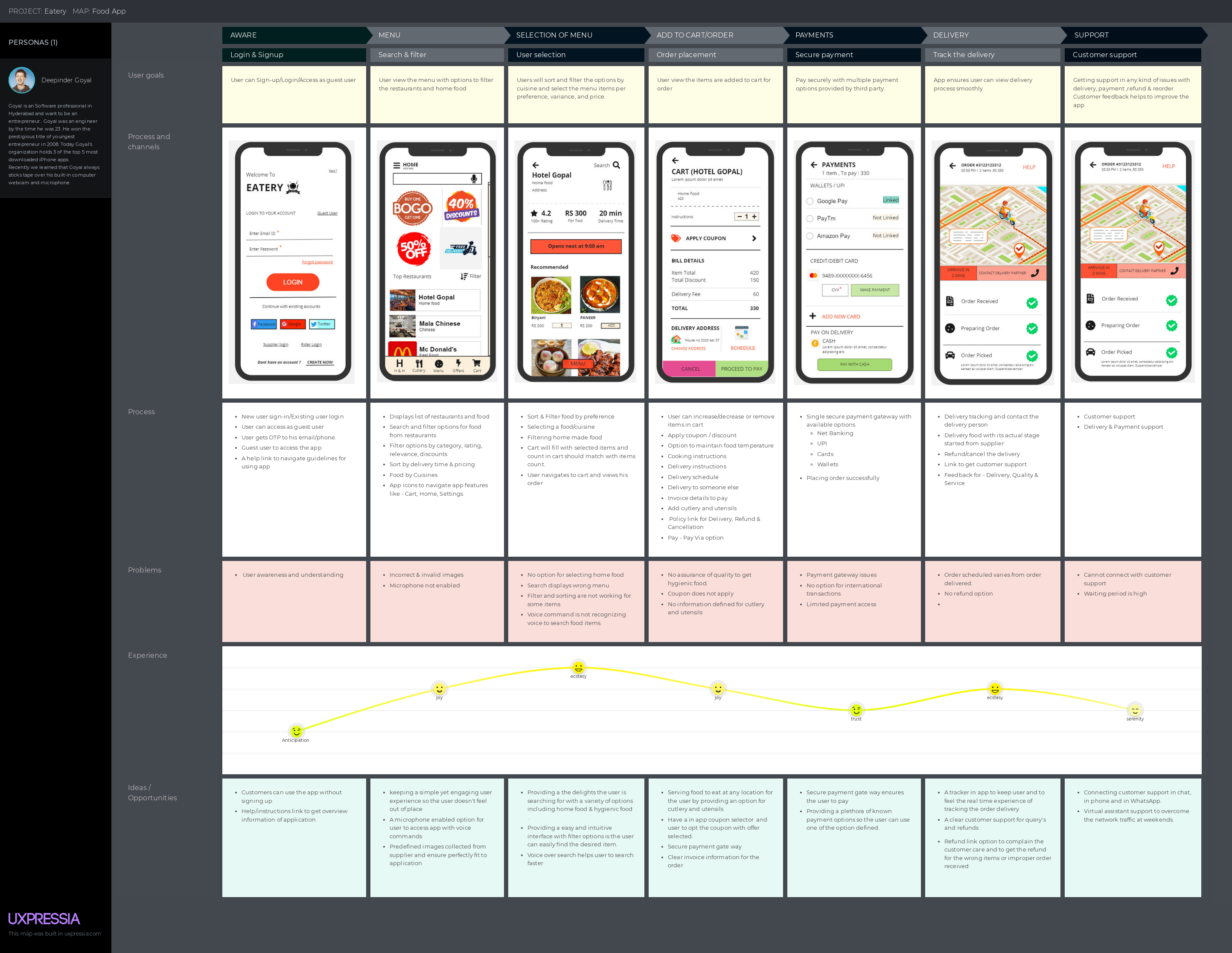 [Speaker Notes: © Copyright UpGrad Education Pvt. Ltd. All rights reserved]
Part 5: Minimum Viable Product Creation
[Speaker Notes: © Copyright UpGrad Education Pvt. Ltd. All rights reserved]
Features/Functionalities
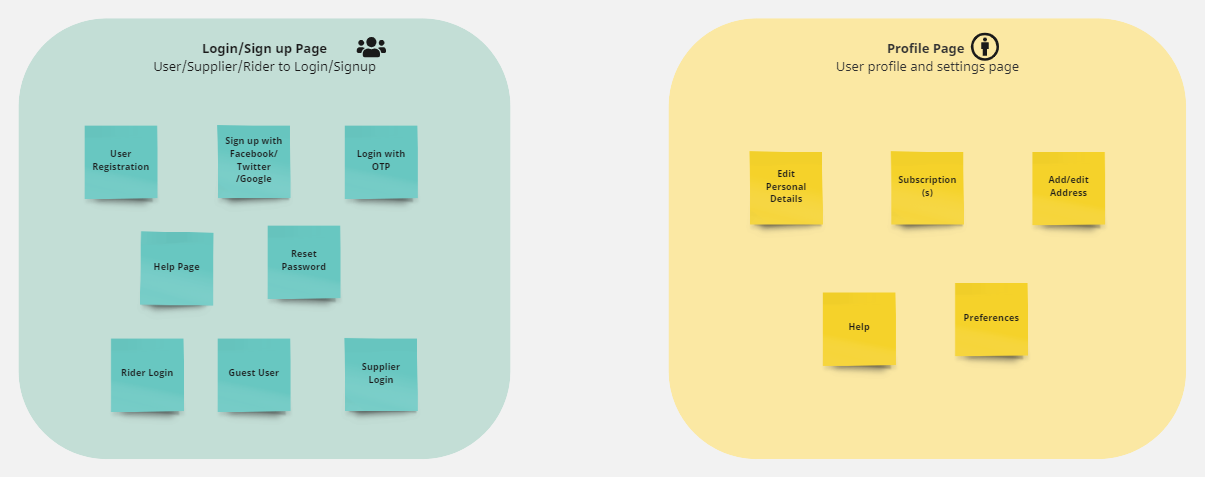 [Speaker Notes: © Copyright UpGrad Education Pvt. Ltd. All rights reserved]
Features/Functionalities
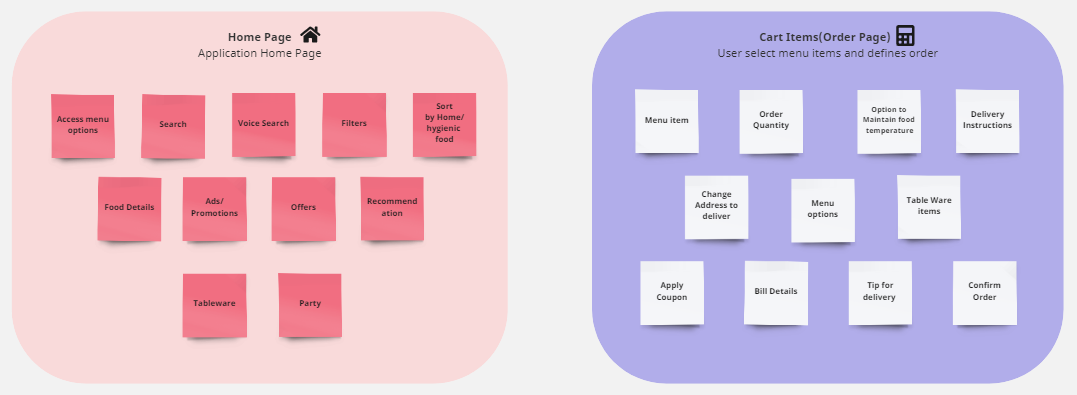 33
Features/Functionalities
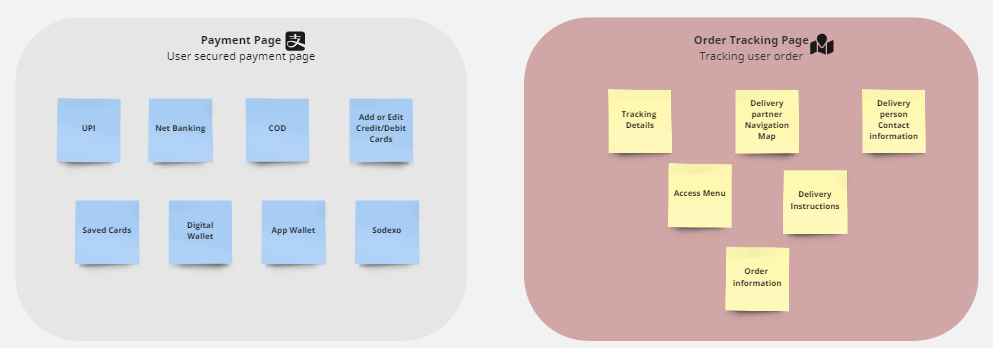 34
Features/Functionalities
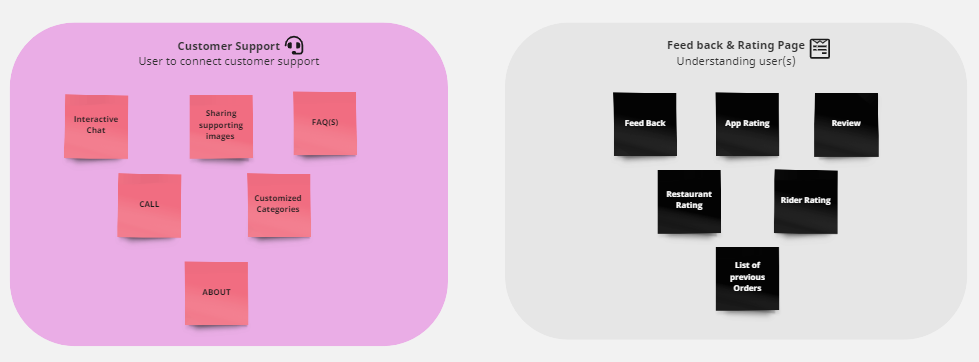 35
Features/Functionalities
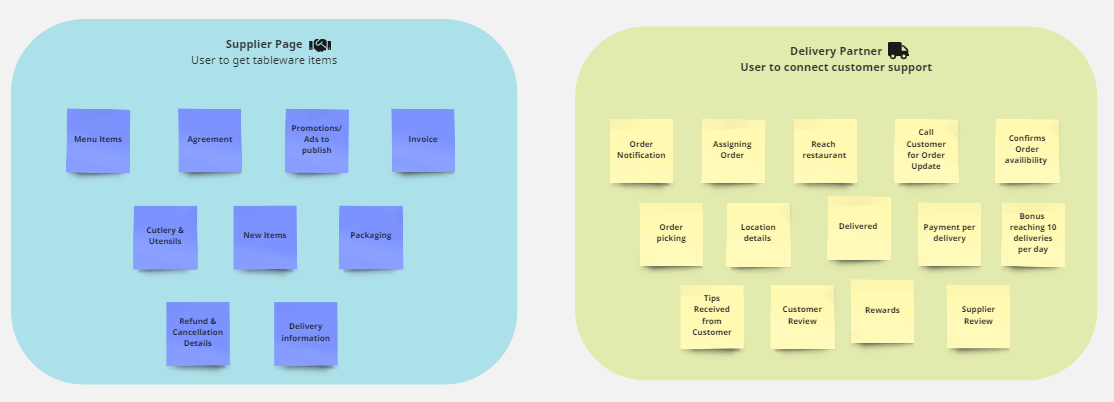 36
Must Have Features
[Speaker Notes: © Copyright UpGrad Education Pvt. Ltd. All rights reserved]
Must Have Features
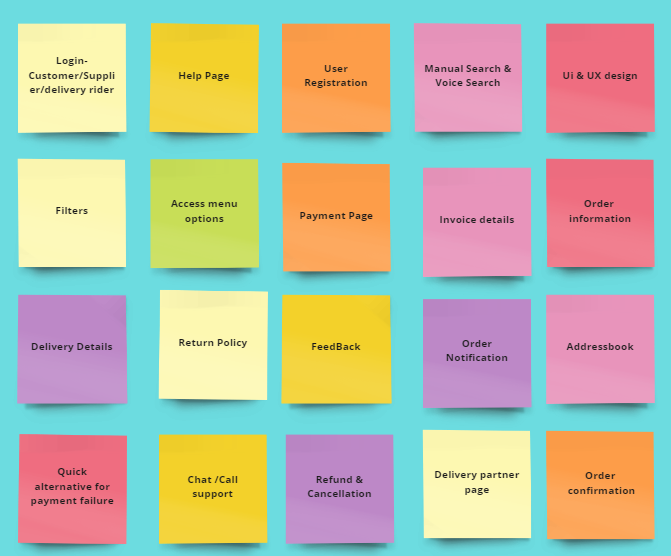 38
Nice to Have Features
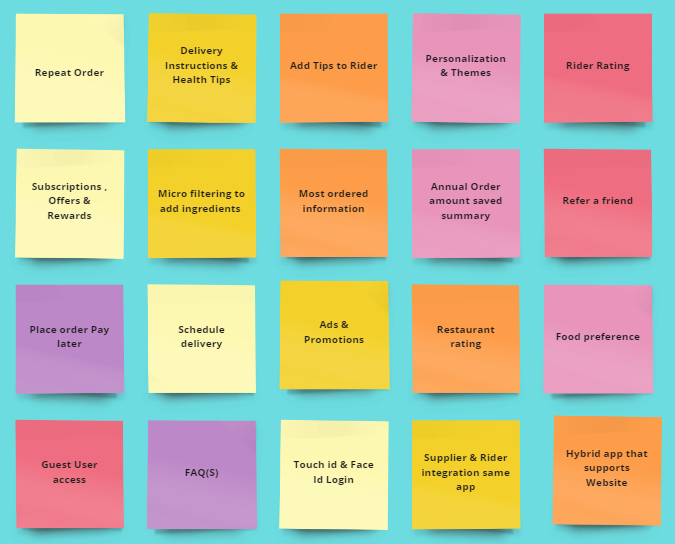 [Speaker Notes: © Copyright UpGrad Education Pvt. Ltd. All rights reserved]
Part 6: Sketching
[Speaker Notes: © Copyright UpGrad Education Pvt. Ltd. All rights reserved]
Features
[Speaker Notes: © Copyright UpGrad Education Pvt. Ltd. All rights reserved]
Features
[Speaker Notes: © Copyright UpGrad Education Pvt. Ltd. All rights reserved]
Features
[Speaker Notes: © Copyright UpGrad Education Pvt. Ltd. All rights reserved]
Login Page
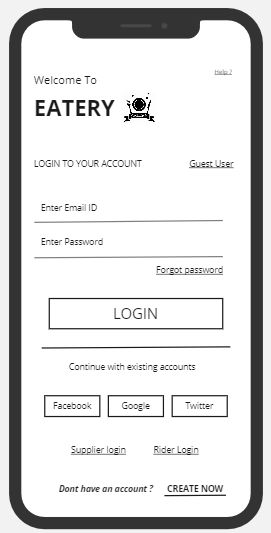 Login page is first face after loading the app
Page help user to interact app as guest user 
A subscribed user can login with his Email and password and can use his social ids to login
User can subscribe to the app by keying on create now option
Help will provide user information about the app
[Speaker Notes: © Copyright UpGrad Education Pvt. Ltd. All rights reserved]
Signup Page
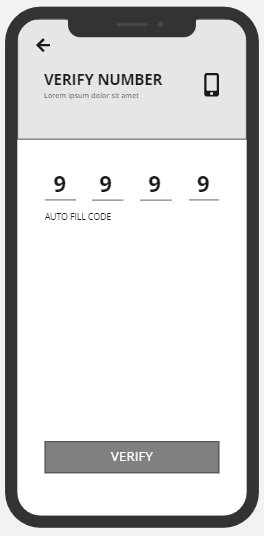 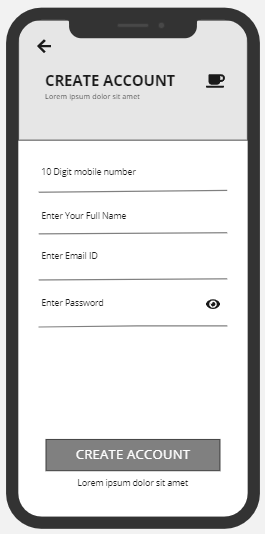 User can signup to application using his phone /email
User should verify the phone number to subscribe
Notification for phone OTP is received  and will auto fill code
45
Profile Page
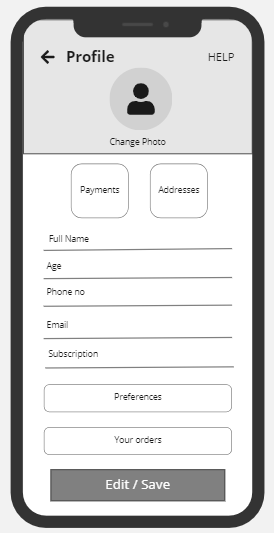 User profile page defines user information
User can view/edit/update his phone/email
User can view and edit is subscription plans
User can navigate, view and edit his default payment options
User can view/change is address
46
Menu Page
Menu option provides user access the app features
User can view his all order history
User can view/edit his all payment options
User can view/set his hygienic & home food
User can view and  opt cutlery
User can schedule his order
User can view offers
User edit/view his profile
User can get customer support
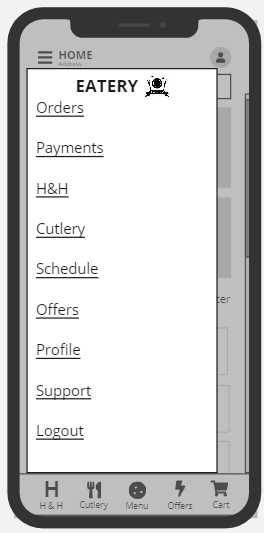 47
Home Page
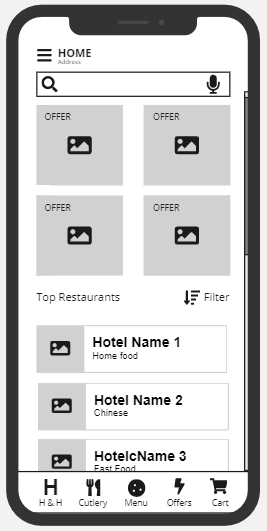 Home page consist search and filter options
List of hotels 
Menu icon on the top left
Menu options to navigate respective screens like – H&H, Cutlery, Menu, Offers & Cart page
[Speaker Notes: © Copyright UpGrad Education Pvt. Ltd. All rights reserved]
Search/voice search
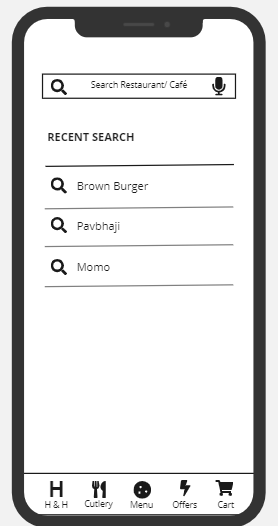 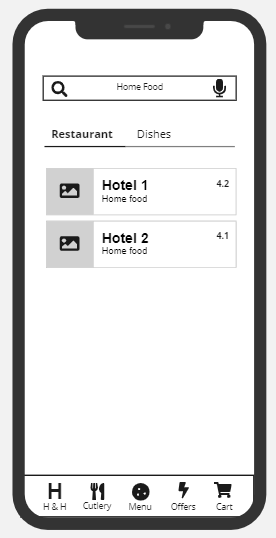 User to search manually
User to search via voice over
User can search hotels
Search relevance and high rated hotels/café
User can view his recent search and can select his earlier preference
Menu options to navigate respective screens like – H&H, Cutlery, Menu, Offers & Cart page
[Speaker Notes: © Copyright UpGrad Education Pvt. Ltd. All rights reserved]
Filter & Sorting
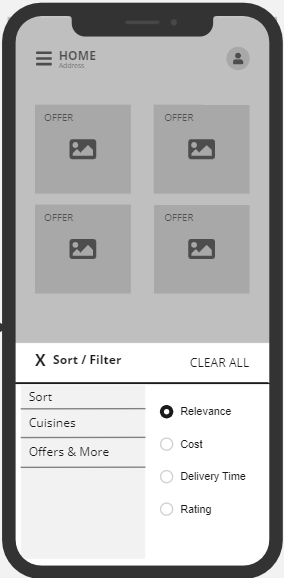 App provides more filter & sorting options with ease 
Relevance 
Cost
Cuisines
Cutlery
Utensils
Delivery time 
Ratings 
Offers 

User can clear his filters and redefine the options to select again
[Speaker Notes: © Copyright UpGrad Education Pvt. Ltd. All rights reserved]
Add to cart
User selects hotel and view the hotel items to order
Hotel open/close timings 
Rate hotel
Average cost 
Delivery time
Recommended menu items
Food item and price tag
Add option to add in card  
Lively menu items
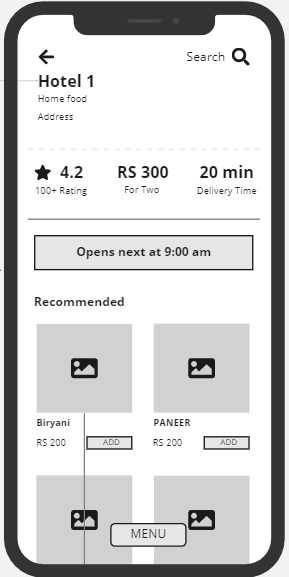 [Speaker Notes: © Copyright UpGrad Education Pvt. Ltd. All rights reserved]
Cart
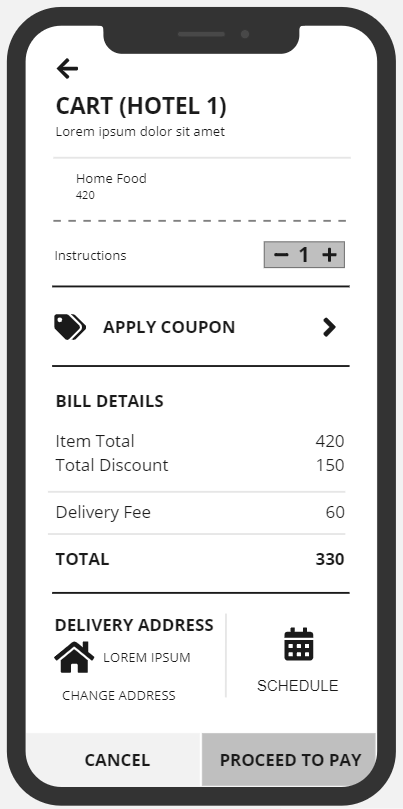 Cart page displays atleast one item is selected an order
Display Hotel information
Displays Hotel instructions
User can add/remove quantity
User view bill details to pay
User can view or change delivery address
User can schedule the order
User will two buttons to pay or cancel the order
[Speaker Notes: © Copyright UpGrad Education Pvt. Ltd. All rights reserved]
Empty cart
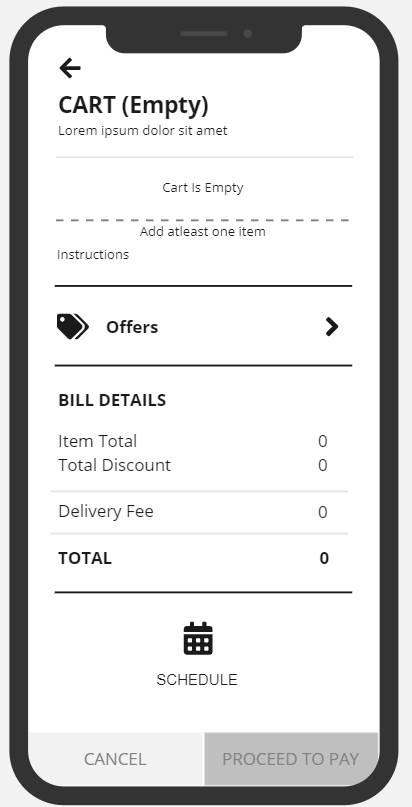 User may navigate this page with out selecting any order
User will view the page for no items in cart 
User views the bill details as Zero
User can schedule an order
User will view two buttons to pay or cancel as disabled
53
Payments page
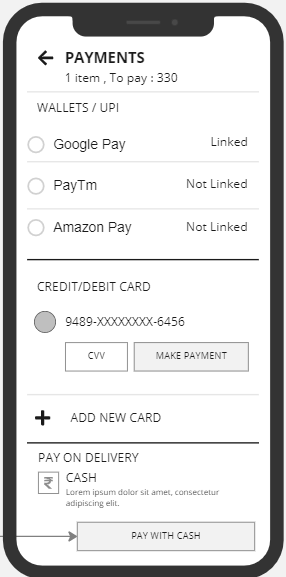 A secured payment gate way defined for all users.
Successful payments for all user paying orders
Total item and to pay will display
Various payment methods to link and pay
	1. UPI
	2.CARD
	3.COD
	4.Cardless
[Speaker Notes: © Copyright UpGrad Education Pvt. Ltd. All rights reserved]
Delivery/Order tracking
Map that displays clearly to customer about the order delivery progress
Delivery/Rider person time information, duration to reach and contact details.
Order received indicates as green after supplier confirmation
Preparing order indicates as green after food ready
Order picked by delivery person indicates as green after once driver/rider pick the order
Help option to reach customer support
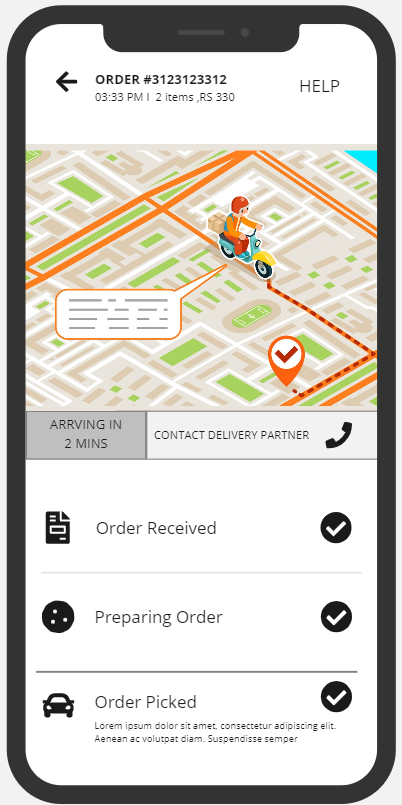 [Speaker Notes: © Copyright UpGrad Education Pvt. Ltd. All rights reserved]
Feedback
Feed back to understand user experience and helps to enhance us more ideastic options in feature
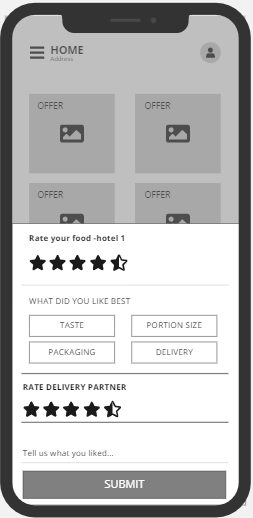 [Speaker Notes: © Copyright UpGrad Education Pvt. Ltd. All rights reserved]
Help/support
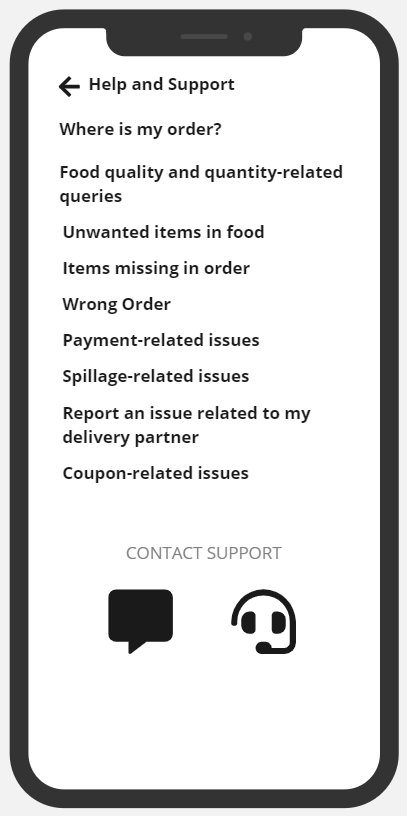 A comprehensive help page with a list of FAQ(s) that helps user to understand better.
Most ranked FAQ(s) are listed and updated monthly
User can also contact support via phone or can chat for any kind of concerns with respective business.
[Speaker Notes: © Copyright UpGrad Education Pvt. Ltd. All rights reserved]
Cutlery Menu
A list of cutlery items menu 
A value added service to help customers 
List of items like – 
              1. Disposal plates
              2. Spoons/Forks
              3. Disposal glasses
Price tag for each items to select
Bill will update with list of price items selected.
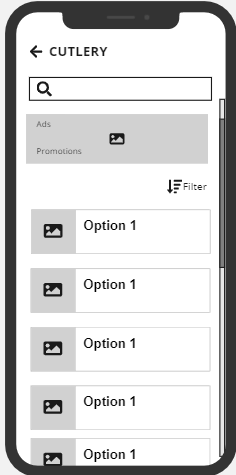 [Speaker Notes: © Copyright UpGrad Education Pvt. Ltd. All rights reserved]
Supplier Page
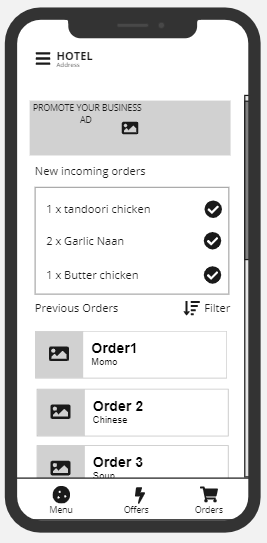 Logins to app as supplier
Provide promotions to promote for customers
Track new and older orders
Provide offering based market margins
List of menu items they provide to serve customers
59
Delivery person/Rider Page
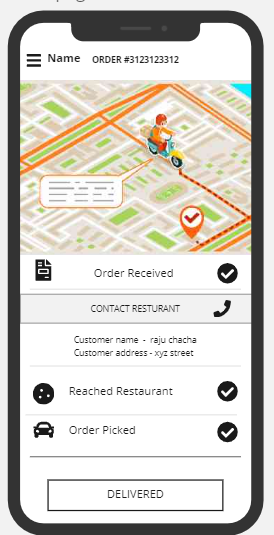 Logins to app as delivery/rider
Menu option to have Driver offerings
Driver/Rider name with order id details displays on screen
Receives order 
Contact supplier and reaches
Map indication to reach supplier
Order picked
Map indication changes to reach customer
Delivered option will enable once delivery is delivered
60
Part 7: Wireframing and Prototyping
[Speaker Notes: © Copyright UpGrad Education Pvt. Ltd. All rights reserved]
Login Page
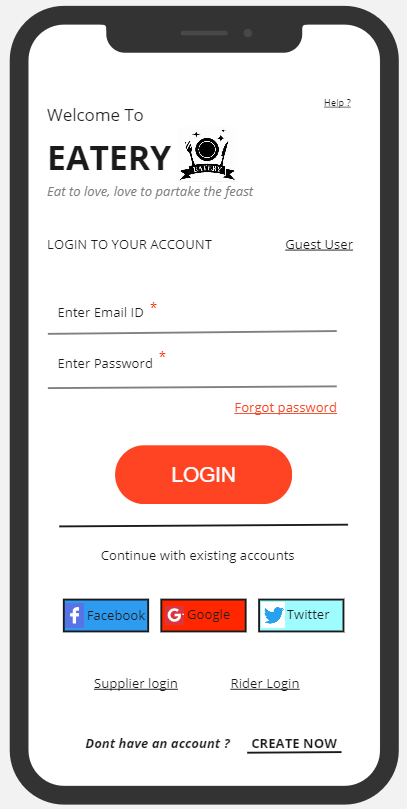 [Speaker Notes: © Copyright UpGrad Education Pvt. Ltd. All rights reserved]
Signup Page
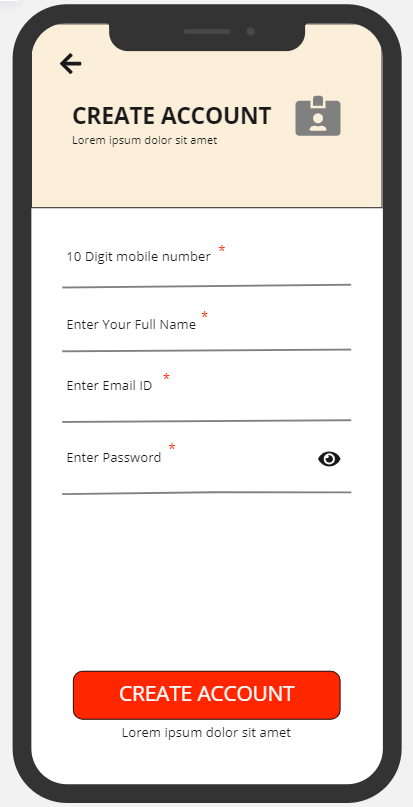 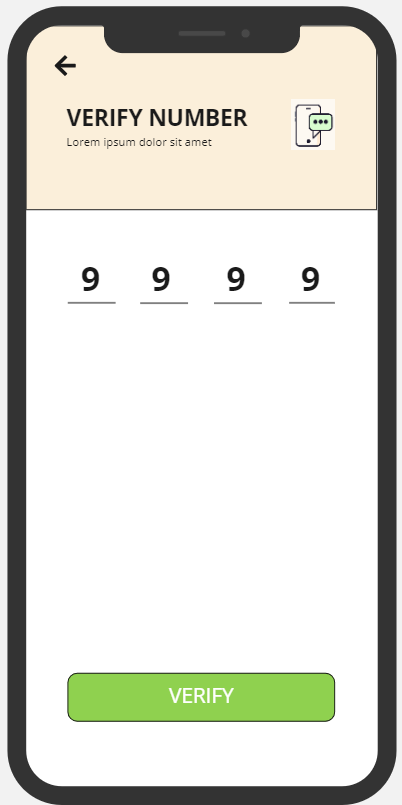 63
Profile Page
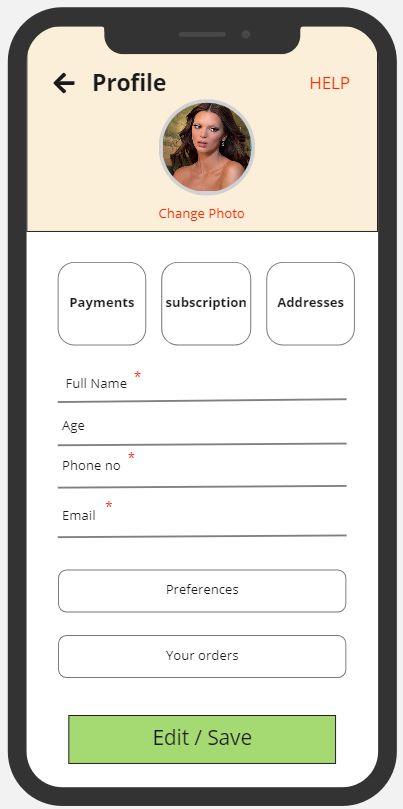 64
Menu Page
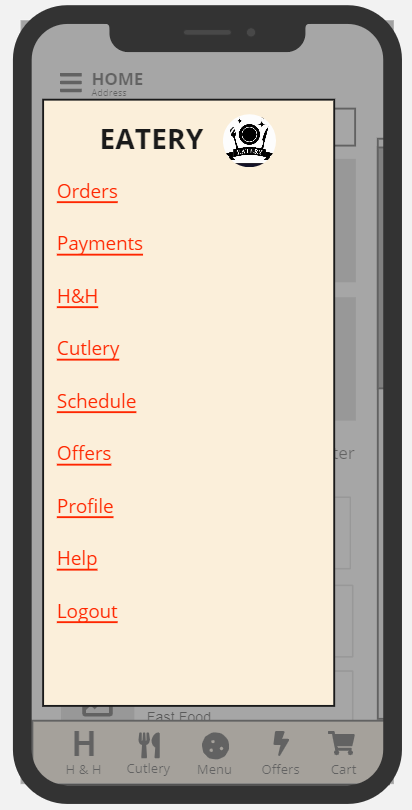 65
Home Page
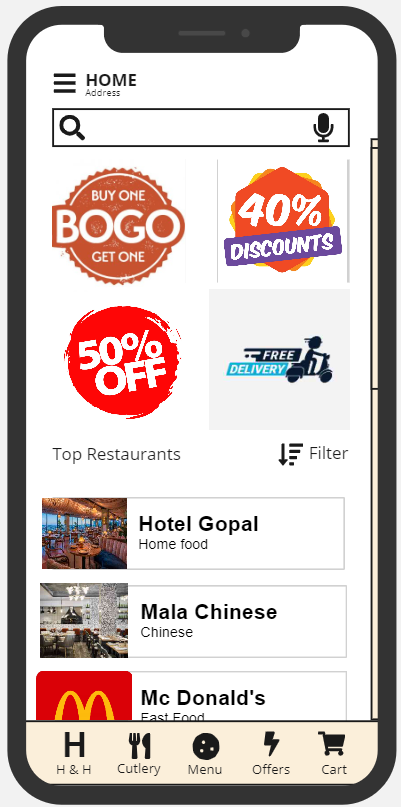 [Speaker Notes: © Copyright UpGrad Education Pvt. Ltd. All rights reserved]
Search/Voice Search
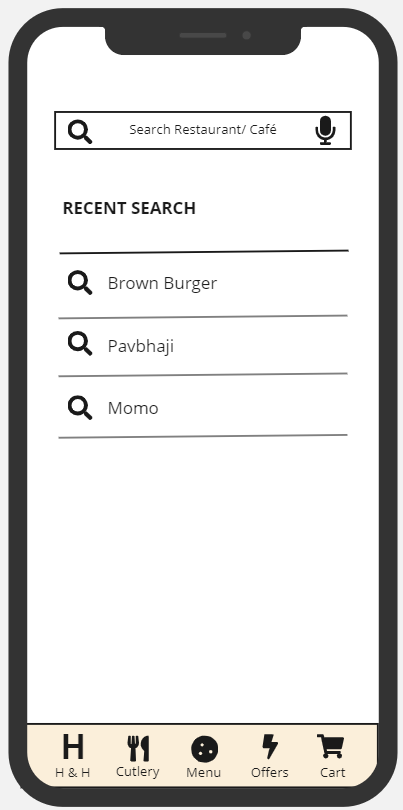 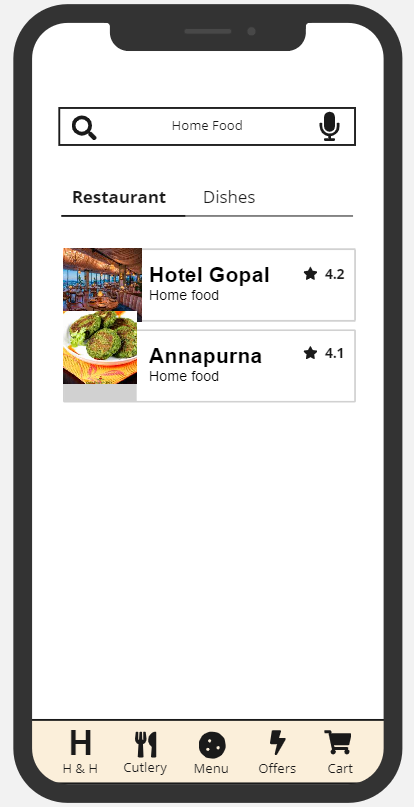 [Speaker Notes: © Copyright UpGrad Education Pvt. Ltd. All rights reserved]
Filter & Sorting
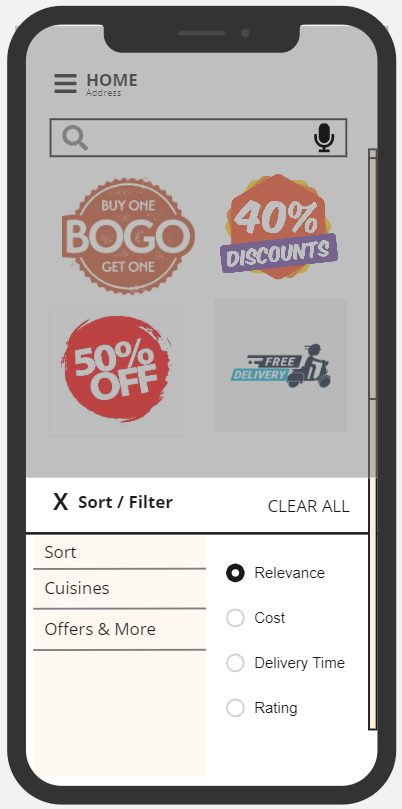 [Speaker Notes: © Copyright UpGrad Education Pvt. Ltd. All rights reserved]
Add to cart
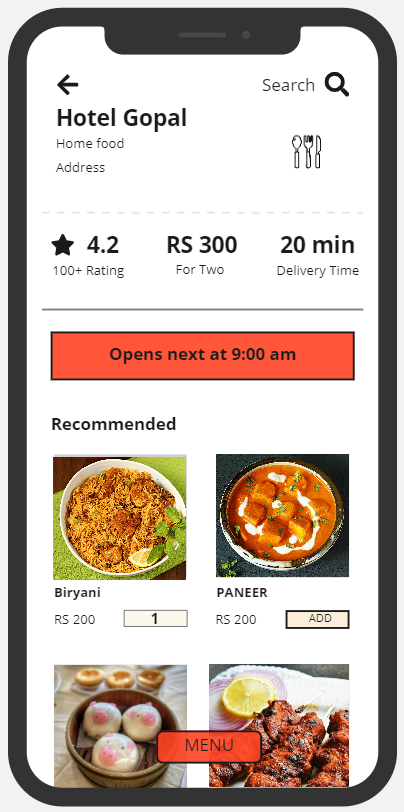 [Speaker Notes: © Copyright UpGrad Education Pvt. Ltd. All rights reserved]
Cart
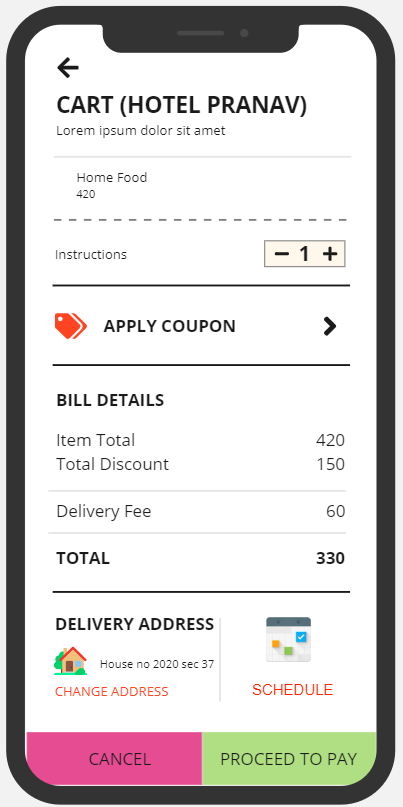 [Speaker Notes: © Copyright UpGrad Education Pvt. Ltd. All rights reserved]
Empty cart
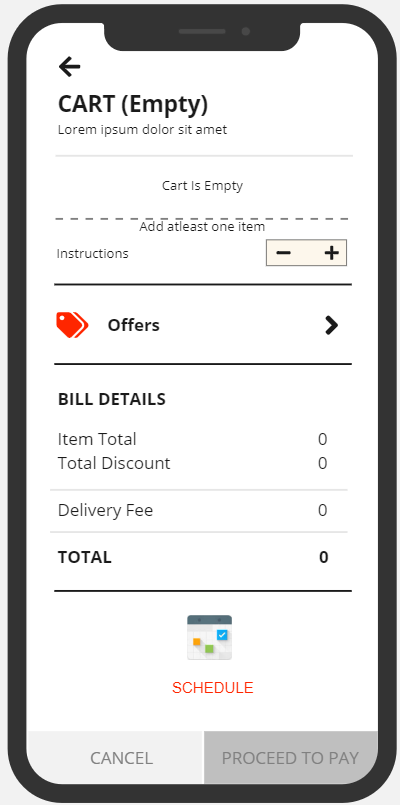 71
Payment page
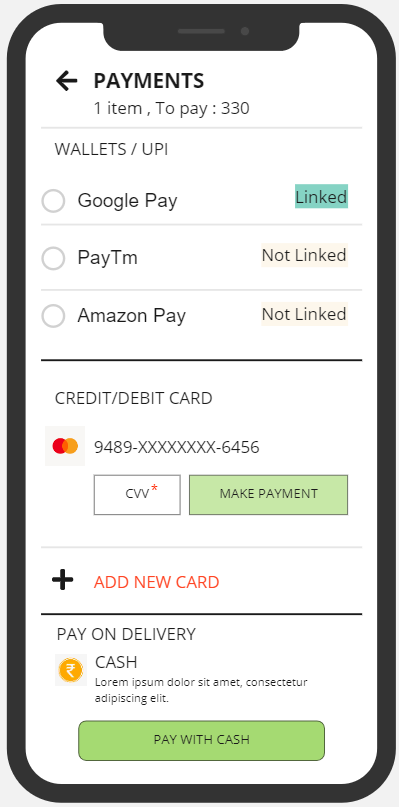 [Speaker Notes: © Copyright UpGrad Education Pvt. Ltd. All rights reserved]
Delivery/Order tracking
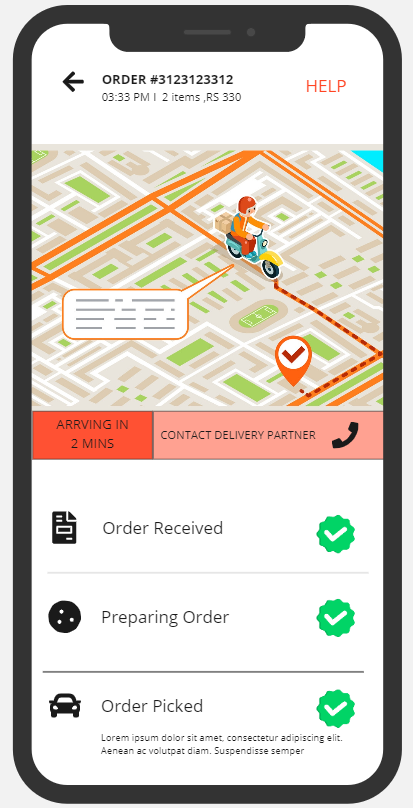 [Speaker Notes: © Copyright UpGrad Education Pvt. Ltd. All rights reserved]
Feedback
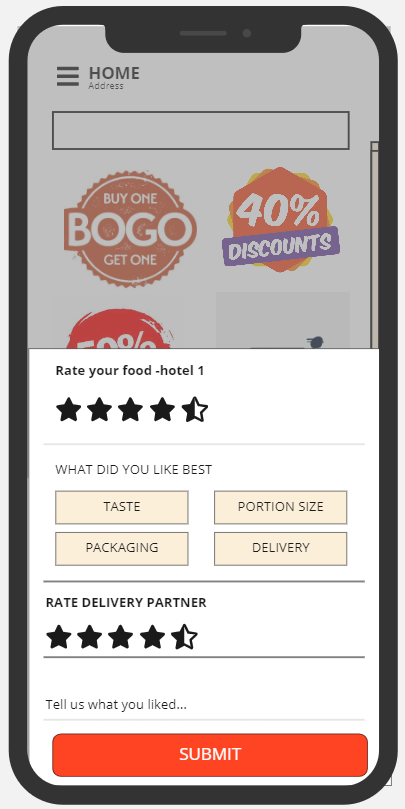 [Speaker Notes: © Copyright UpGrad Education Pvt. Ltd. All rights reserved]
Help/support
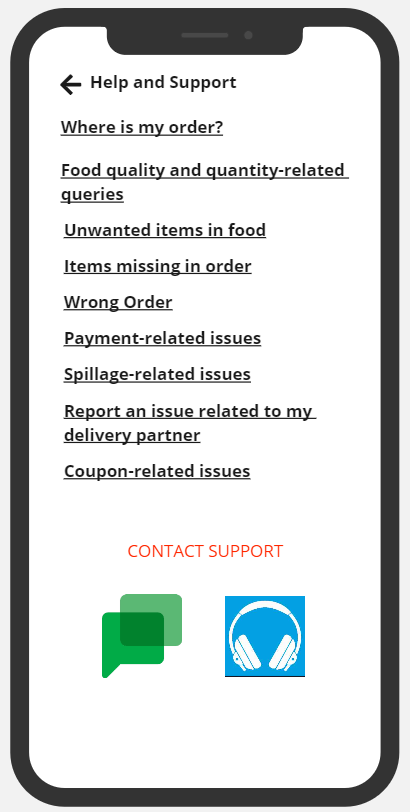 [Speaker Notes: © Copyright UpGrad Education Pvt. Ltd. All rights reserved]
Cutlery Menu
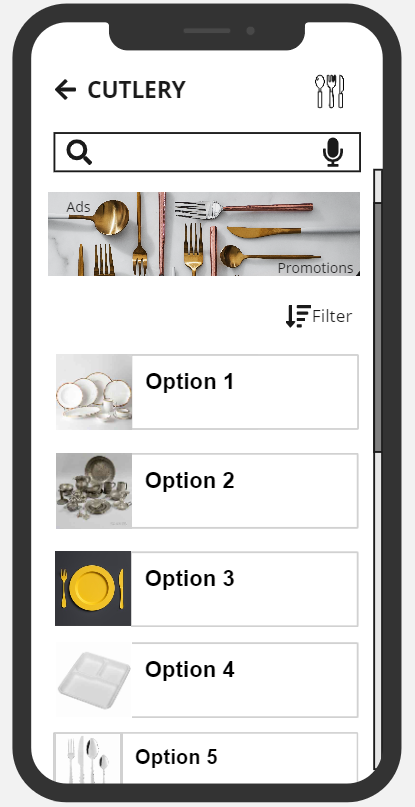 [Speaker Notes: © Copyright UpGrad Education Pvt. Ltd. All rights reserved]
Supplier Page
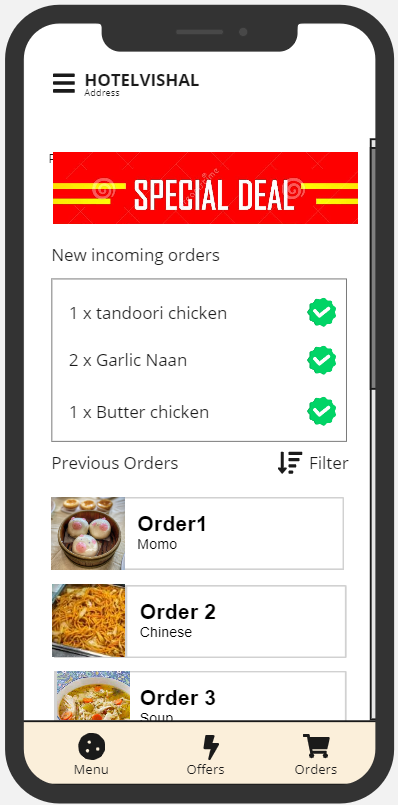 77
Delivery person/Rider Page
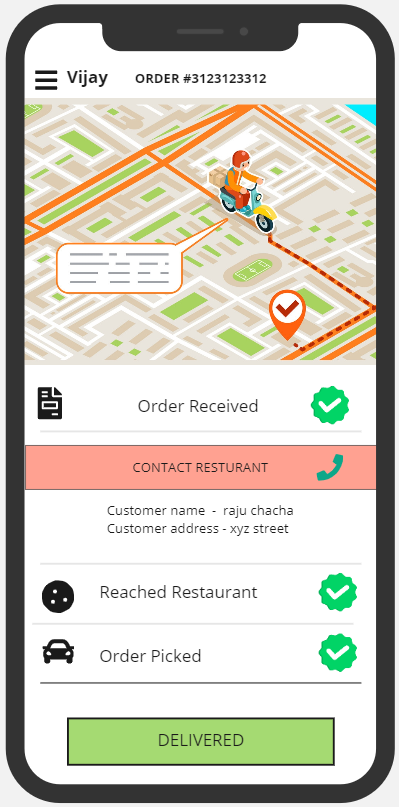 78
Navigational Flow
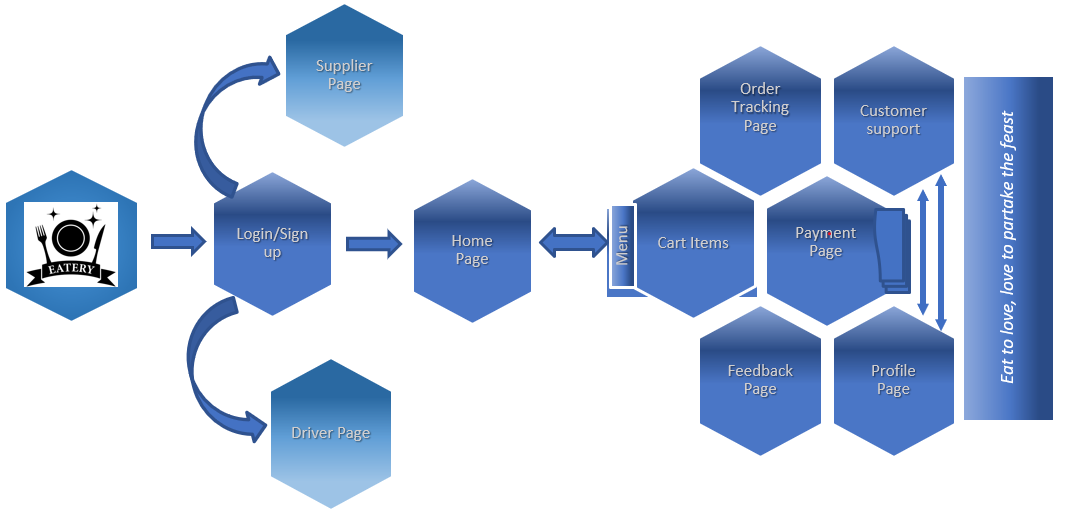 [Speaker Notes: © Copyright UpGrad Education Pvt. Ltd. All rights reserved]
Prototype
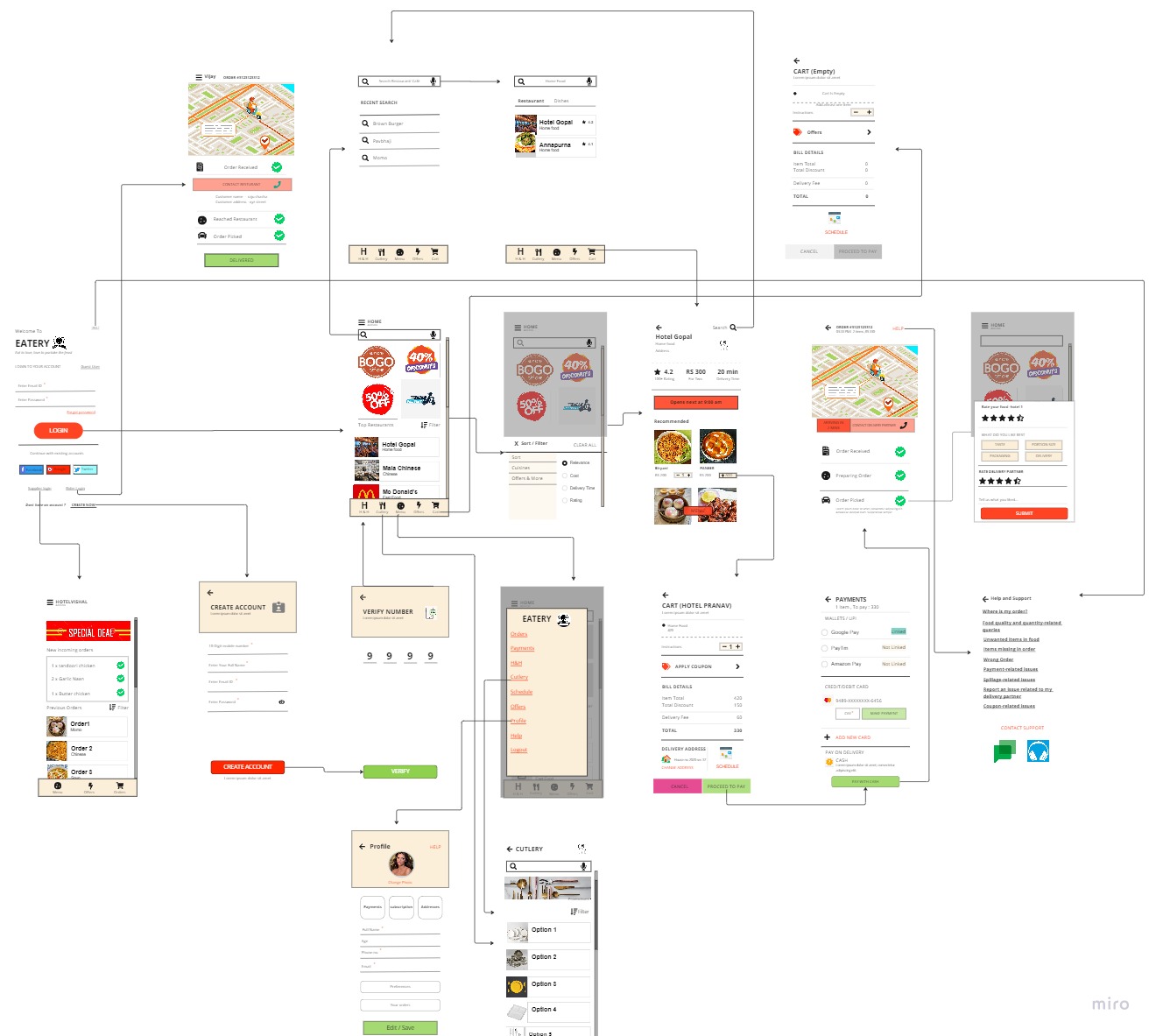 80
Tools used
[Speaker Notes: © Copyright UpGrad Education Pvt. Ltd. All rights reserved]
Prototyping
[Speaker Notes: © Copyright UpGrad Education Pvt. Ltd. All rights reserved]
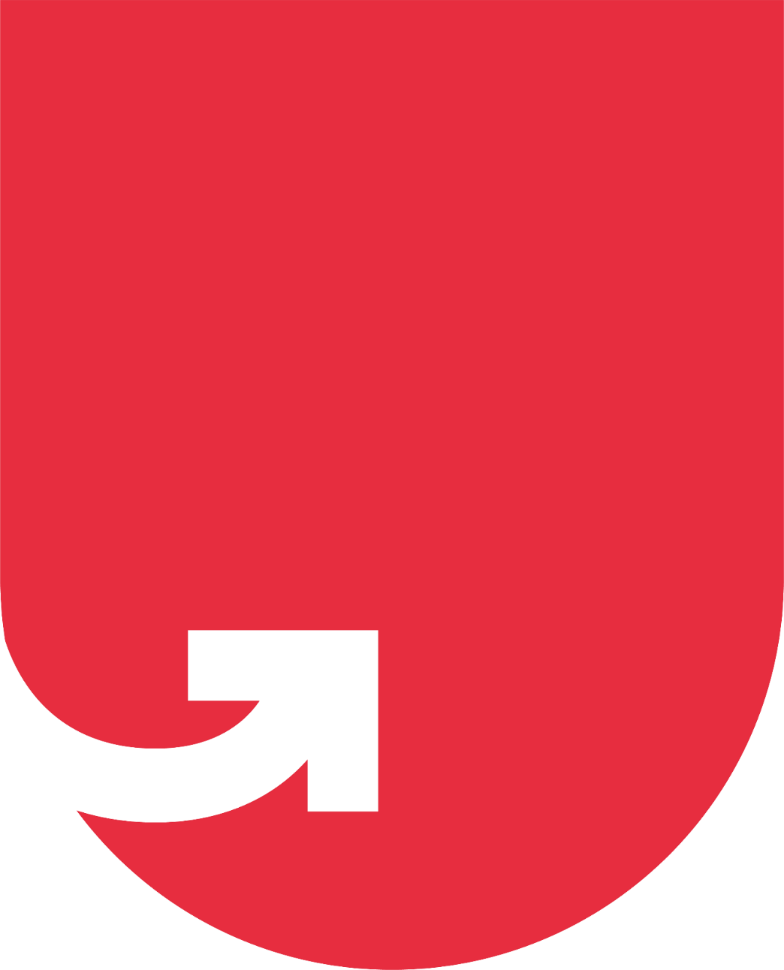 Disclaimer: All content and material on the UpGrad website is copyrighted material, either belonging to UpGrad or its bonafide contributors and is purely for the dissemination of education. You are permitted to access print and download extracts from this site purely for your own education only and on the following basis: 
 
You can download this document from the website for self-use only.
Any copies of this document, in part or full, saved to disc or to any other storage medium may only be used for subsequent, self-viewing purposes or to print an individual extract or copy for non-commercial personal use only.
Any further dissemination, distribution, reproduction, copying of the content of the document herein or the uploading thereof on other websites or use of content for any other commercial/unauthorized purposes in any way which could infringe the intellectual property rights of UpGrad or its contributors, is strictly prohibited.
No graphics, images or photographs from any accompanying text in this document will be used separately for unauthorised purposes.
No material in this document will be modified, adapted or altered in any way.
No part of this document or UpGrad content may be reproduced or stored in any other web site or included in any public or private electronic retrieval system or service without UpGrad’s prior written permission.
Any rights not expressly granted in these terms are reserved.